Diagnostic et traitement des infections disco-vertébrales (IDV) de l’adulte SPILF 2022Mise à jour des RPC SPILF 2007
Jeu de diapositives réalisées par le comité des référentiels de la SPILF le 19/04/2023
Les points-clé
Des prélèvements disco-vertébraux doivent être effectués si les hémocultures sont négatives.

La stabilité de la colonne vertébrale doit être évaluée par un spécialiste du rachis.

L’IRM doit inclure une exploration de toute la colonne vertébrale avec au moins 2 plans orthogonaux pour le(s) niveau(x) affecté(s).

L’antibiothérapie :
Est de 6 semaines
Peut être orale d’emblée
En cas de traitement IV un relai per os rapide est recommandé.

Le lever précoce des patients est recommandé.
Synthèse réalisée par la  SPILF
Généralités sur les IDV
Incidence globale: 2,2 à 11,3/100 000 (augmente avec l’âge > 70 ans) 

Délai diagnostique de 30 jours, mortalité à 1 an de 3 à 24%, morbidité élevée (perte d'autonomie, douleurs, complications médullaires dans 5 à 20% des cas)

Les facteurs de mauvais pronostic:
Âge > 75 ans
Déficit neurologique au moment du diagnostic
Endocardite associée
Patients dialysés
Absence de documentation microbiologique
IDV liée à Staphylococcus aureus (SA)

La prise en charge doit être multidisciplinaire
Synthèse réalisée par la  SPILF
Epidémiologie des IDV
Les IDV sont associées à une
Fièvre dans 50% des cas
Bactériémie dans 75% des cas
Endocardite infectieuse dans 5 à 20% des cas.
Synthèse réalisée par la  SPILF
Diagnostic des IDV
Une IDV doit être recherchée devant:

Une « lombalgie» associée à un signal d’alerte (drapeau rouge)
Fièvre
Âge ≥ 55 ans
Douleur thoracique (rachialgie dorsale)
Usage intraveineux de drogue
Douleur de type « inflammatoire »

Toute rachialgie ou radiculalgie:
Fébrile et récente ou chronique qui s'aggrave
Associée à une bactériémie
Associée à une CRP élevée

Fièvre et/ou rachialgie et/ou élévation de la CRP et/ou trouble cicatriciel suite à une intervention rachidienne ou péri-rachidienne
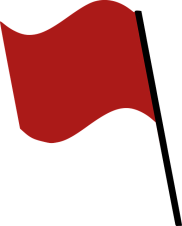 Synthèse réalisée par la  SPILF
Imageries diagnostiques des IDV (1)
L’IRM doit être réalisée en première intention (hors contexte postopératoire précoce < 1 mois). 

En urgence, en cas de complication neurologique au début ou au cours du suivi.

Dans les 72h en l’absence de complications neurologiques.

En cas de normalité et de forte suspicion d‘IDV, l'IRM doit être répétée en raison du possible décalage entre la symptomatologie et les signes radiologiques en IRM (10j).
Synthèse réalisée par la  SPILF
Imageries diagnostiques des IDV (2)
En cas de contre-indication ou de doute à l’IRM, il est recommandé de réaliser un : 
TEP/TDM au 18-FDG corps entier
TDM injecté en cas de non-accessibilité au TEP/TDM.
Des radiographies standard de face et de profil de l'ensemble du rachis doivent être réalisées dans les premiers jours en l’absence de risque mécanique.
Rechercher une endocardite en cas d’IDV hématogène à staphylocoque, streptocoque ou entérocoque 
Si IDV cervicale, évaluation de la stabilité rachidienne avant la 	réalisation d’une ETO.
La scintigraphie (quel que soit le marqueur utilisé) n’est pas recommandée.
Synthèse réalisée par la  SPILF
Examens biologiques pour une IDV
CRP

Au moins 2 paires d'hémocultures aérobies/anaérobies, d'un volume de 10 ml, prélevées avant le début de l'antibiothérapie (même en l’absence de fièvre).

En cas de suspicion de brucellose, le laboratoire doit en être informé.

En cas d’immunodépression, les mycobactéries peuvent être recherchées par l’utilisation de flacons d’hémocultures spécifiques (au moins 2).

La mesure de la PCT n'est pas recommandée.
Synthèse réalisée par la  SPILF
Rachialgie aiguë ou chronique
IRM pan-rachidienne en urgence
+
Avis chirurgical
Déficit neurologique?
Oui
Non
Fièvre
Age ≥ 55 ans
Localisation thoracique
Usage drogue IV
Douleur inflammatoire
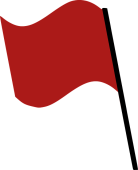 Pas d’argument pour une IDV
Non
Oui
Non
CRP > 5 mg/l et/ ou hémoculture positive
diagnostic différentiel?
Oui
Si contre-indication
IRM pan-rachidienne dans les 72 h
TEP/TDM
Si non disponible
Non
IDV
Scanner  avec et sans injection
Synthèse réalisée par la  SPILF
IDV à hémocultures négatives
Il est recommandé :

De réaliser une biopsie disco-vertébrale (BDV) en l’absence de documentation bactériologique.

D’arrêter toute antibiothérapie idéalement 14 j avant la BDV (hors urgence).

D'effectuer des recherches microbiologiques par des techniques de biologie moléculaire et des sérologies en fonction du contexte clinique (Coxiella, Bartonella, Brucella, Tropheryma whipplei…)
	 
En cas de suspicion de tuberculose rachidienne 
Réaliser des prélèvements moins invasifs (respiratoires ou ganglionnaires) avant la BDV.                            
Si BDV à examen direct négatif, faire une PCR spécifique. 

D’envisager une deuxième BDV si les recherches microbiologiques sont négatives.
Synthèse réalisée par la  SPILF
Ponction Biopsie Disco-Vertébrale
Dans une premier temps, ponction d'un abcès périvertébral (ou d'une collection liquidienne): 1 tube stérile + ensemencement de 2 flacons d’hémocultures.

Biopsies de volume suffisant : parties molles para-vertébrales inflammatoires, du disque et du plateau vertébral, idéalement 5 BDV :

Bactériologie standard x 3 (dont 1 pour la biologie moléculaire si culture négative)
Mycobactériologie et/ ou mycologie  x 1
Anatomopathologie x 1.

Les hémocultures systématiques après BDV n’améliorent pas les performances diagnostiques.
Synthèse réalisée par la  SPILF
IDV en IRM
Hemocultures (4 flacons)
+/- sérologies en fonction du contexte (Coxiella, Bartonella, Brucella)
Pas de BDV
Débuter ATB adaptés
Positives
S.aureus, Streptococcus sp., Enterococcus sp, BGN
Positive
Négatives
Ponction de l’abcès sous TDM
oui
Abcès périvertébral accessible?
non
Echec ou négative
ATB préalables?
oui
non
Positive
Positive
ATB adaptés
ATB adaptés
BDV sans délai
BDV
(Fenêtre ATB de 14j)
Négative sans granulome
Réalisation de biologie moléculaire sur 1 prélèvement
Négative
2ème BDV en l’absence de diagnostic différentiel
(décision multidisciplinaire)
Synthèse réalisée par la  SPILF
IDV sur matériel
En cas de rachis opéré, même en l’absence de fièvre, tout aspect inflammatoire de la cicatrice, une fistule ou une rupture cicatricielle doivent conduire à rechercher une IDV. 

En cas de suspicion d'infection du site opératoire (ISO) 
Précoce (< 1 mois), le diagnostic est clinique. Un scanner ou une IRM peut être effectué pour rechercher une collection.
Tardive 
> 1 mois, scanner ou IRM avec injection dans un premier temps.
> 3 mois et incertitude diagnostique après TDM ou IRM, une TEP/TDM au FDG peut être réalisée. 

La scintigraphie osseuse n'a pas sa place dans l'exploration des ISO rachidiennes.

Le diagnostic microbiologique nécessite idéalement 5 prélèvements chirurgicaux profonds à envoyer dans les 2 heures. 

Un prélèvement superficiel de la fistule ou de la cicatrice n'est pas recommandé.
Synthèse réalisée par la  SPILF
Traitement médical – 
IDV sans matériel
Pas d’antibiothérapie sans documentation microbiologique en l’absence de sepsis ou de complication neurologique.

La voie orale peut être d’emblée utilisée en l’absence de bactériémie. 

La voie IV doit être utilisée pendant au moins 7 jours en cas de bactériémie à S.aureus.

En l’absence de choc septique, les aminosides ne sont pas recommandés. 

Durée totale d’antibiothérapie recommandée en cas d’IDV non compliquée, d’évolution favorable : 6 semaines.
Synthèse réalisée par la  SPILF
Traitement médico chirurgical – 
IDV post opératoire sur matériel
La prise en charge chirurgicale adaptée repose sur : 

En cas d’IDV sur matériel posé depuis < 1 mois 
Une chirurgie de lavage + débridement sans changement du matériel

En cas d’IDV sur matériel posé depuis > 1 mois
Un changement du matériel ou son ablation
En cas d’impossibilité, un avis spécialisé doit être pris (CRIOAC)

Durée d’antibiothérapie recommandée de 6 semaines, à dater de la chirurgie : 
En cas d’évolution clinique favorable
ET
Prise en charge chirurgicale adaptée
Synthèse réalisée par la  SPILF
Antibiothérapie (1)
*Si Erythromycine sensible
Synthèse réalisée par la  SPILF
Antibiothérapie (2)
Synthèse réalisée par la  SPILF
Antibiothérapie (3)
Synthèse réalisée par la  SPILF
Posologies recommandées (1)
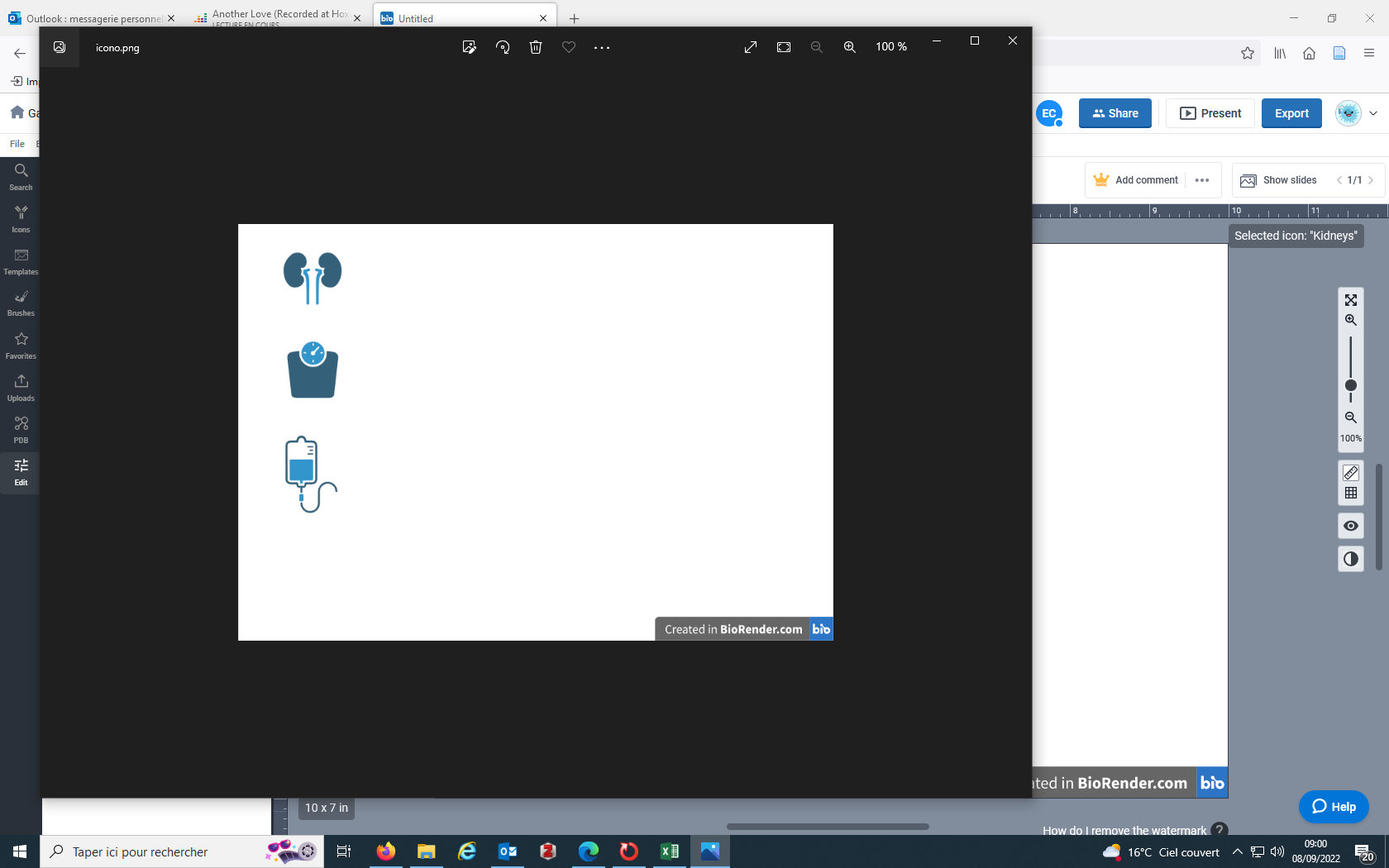 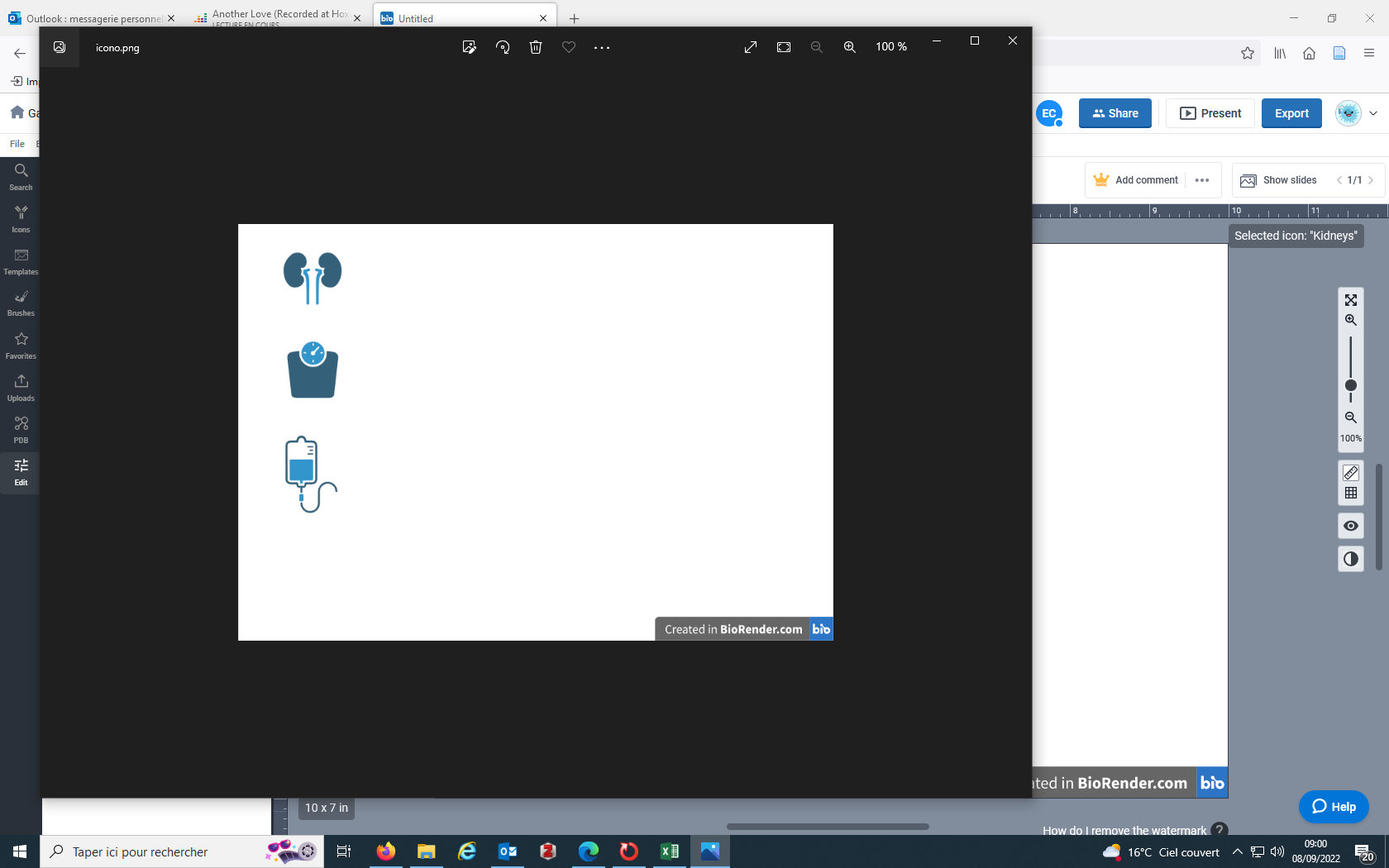 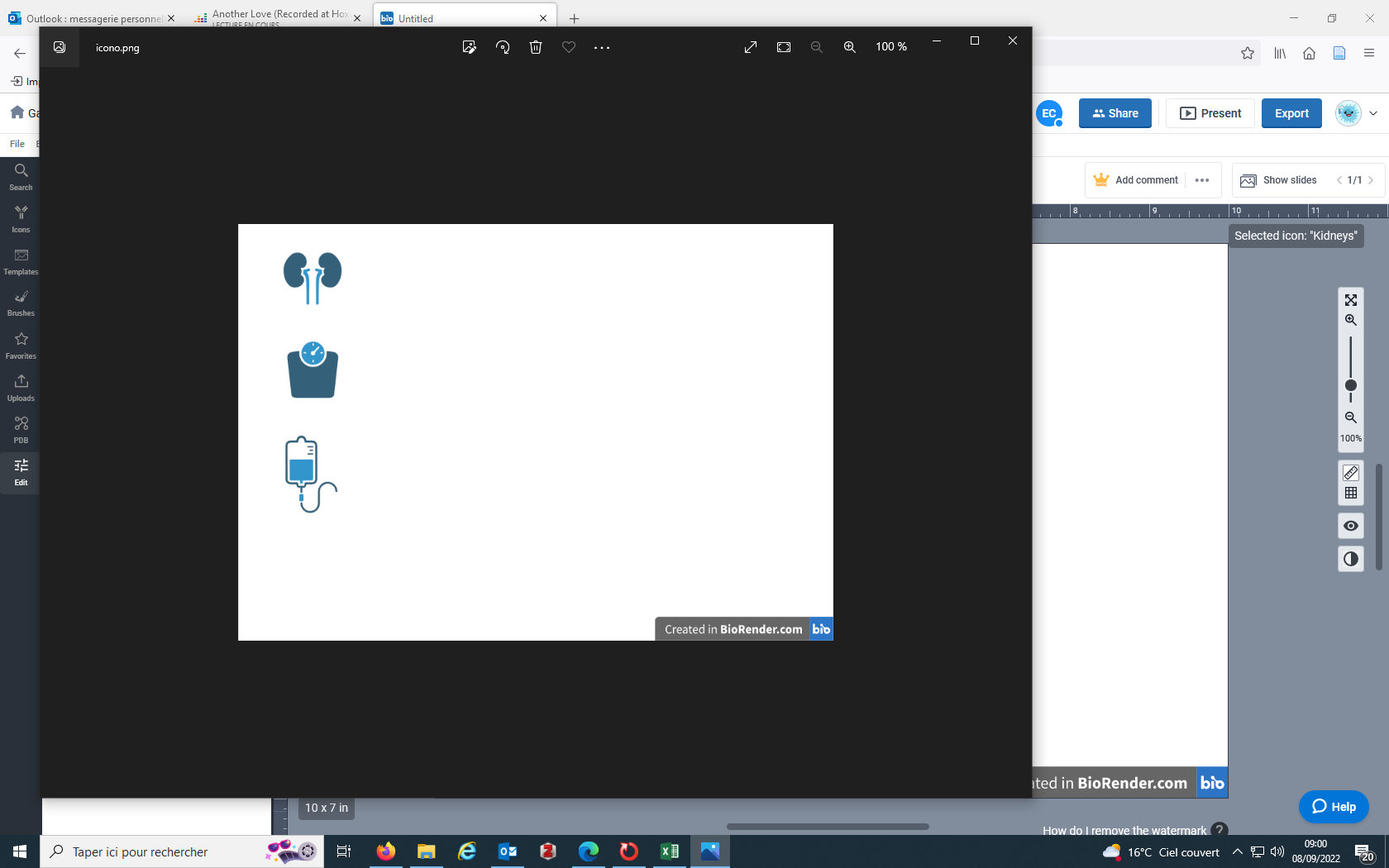 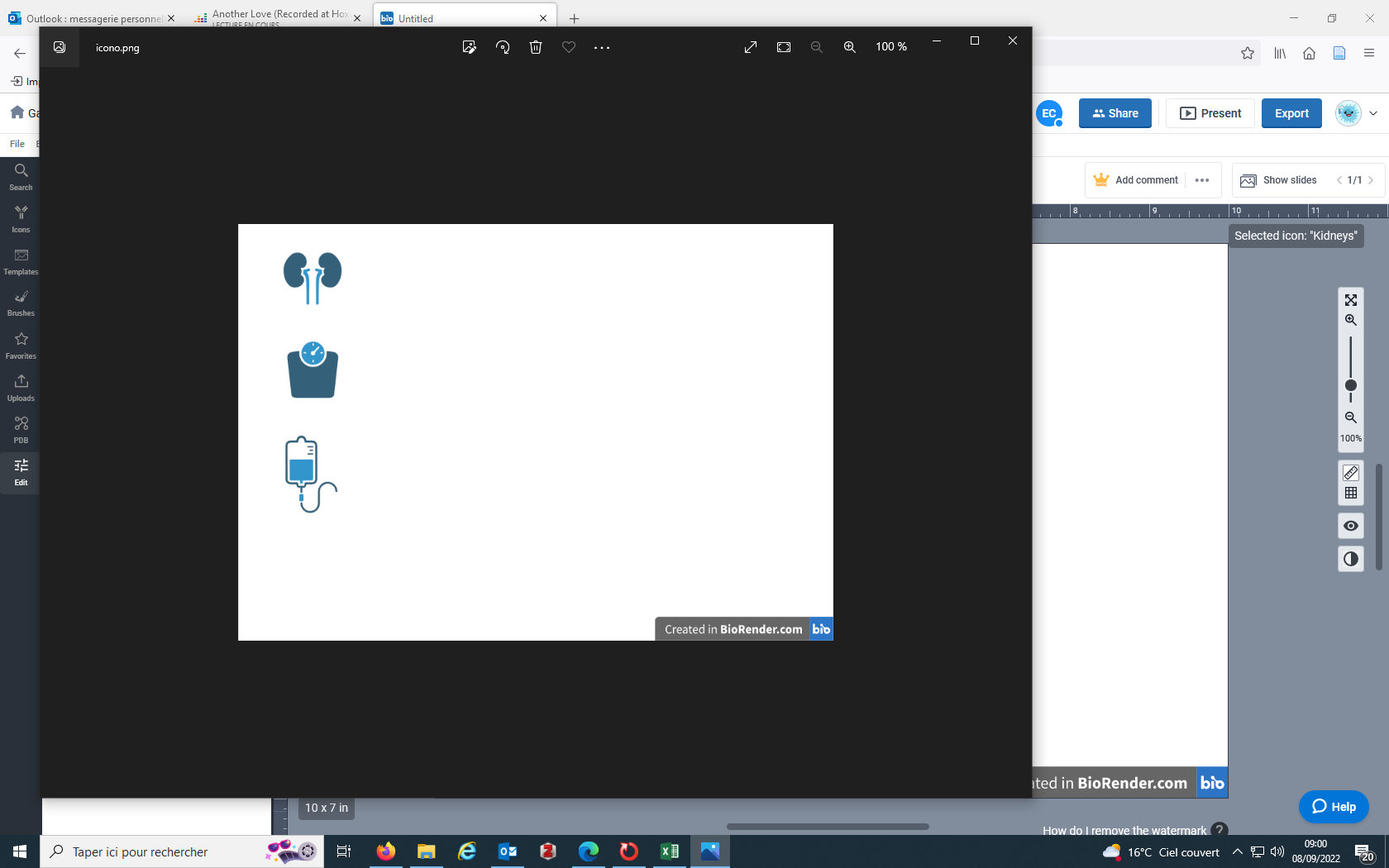 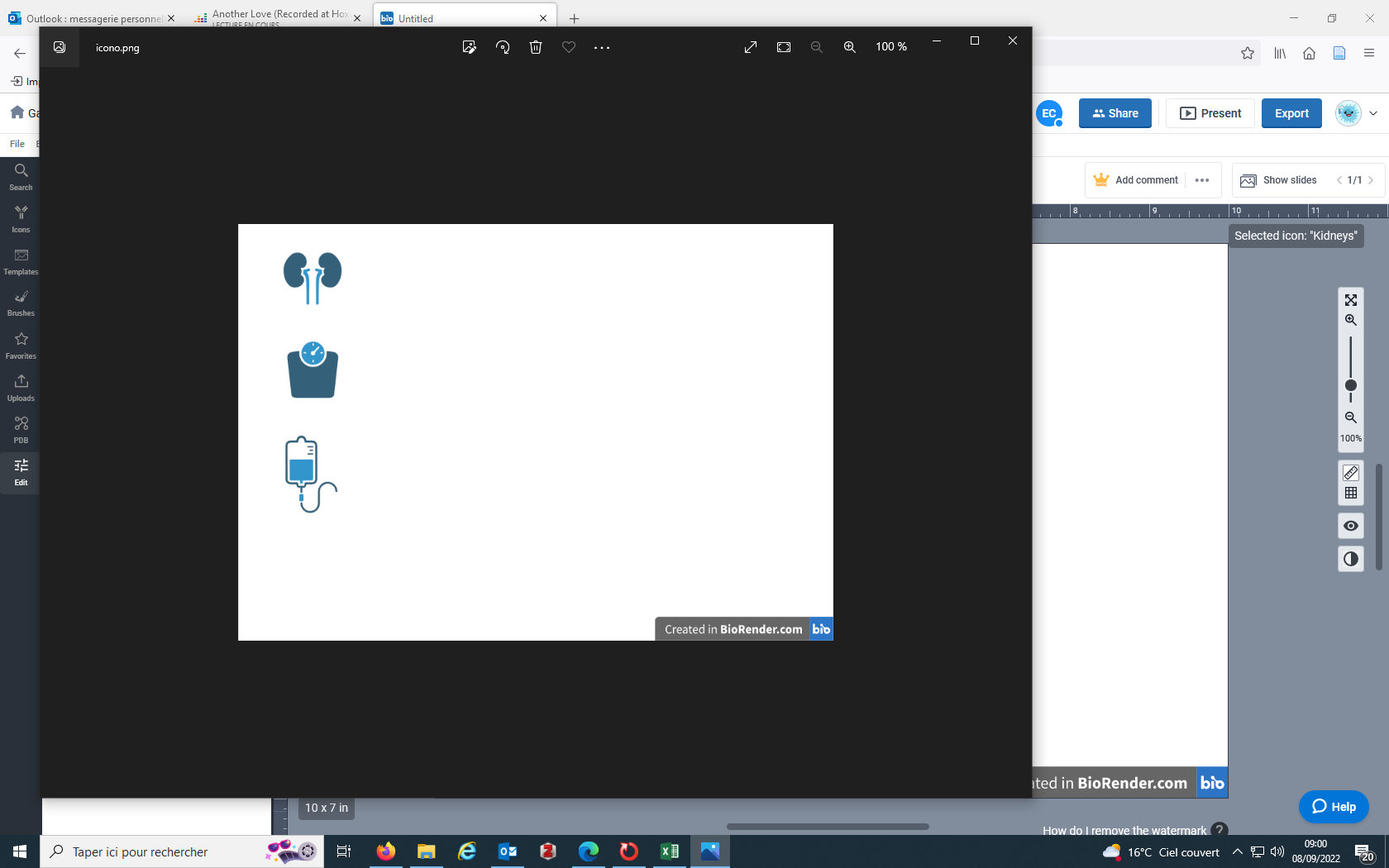 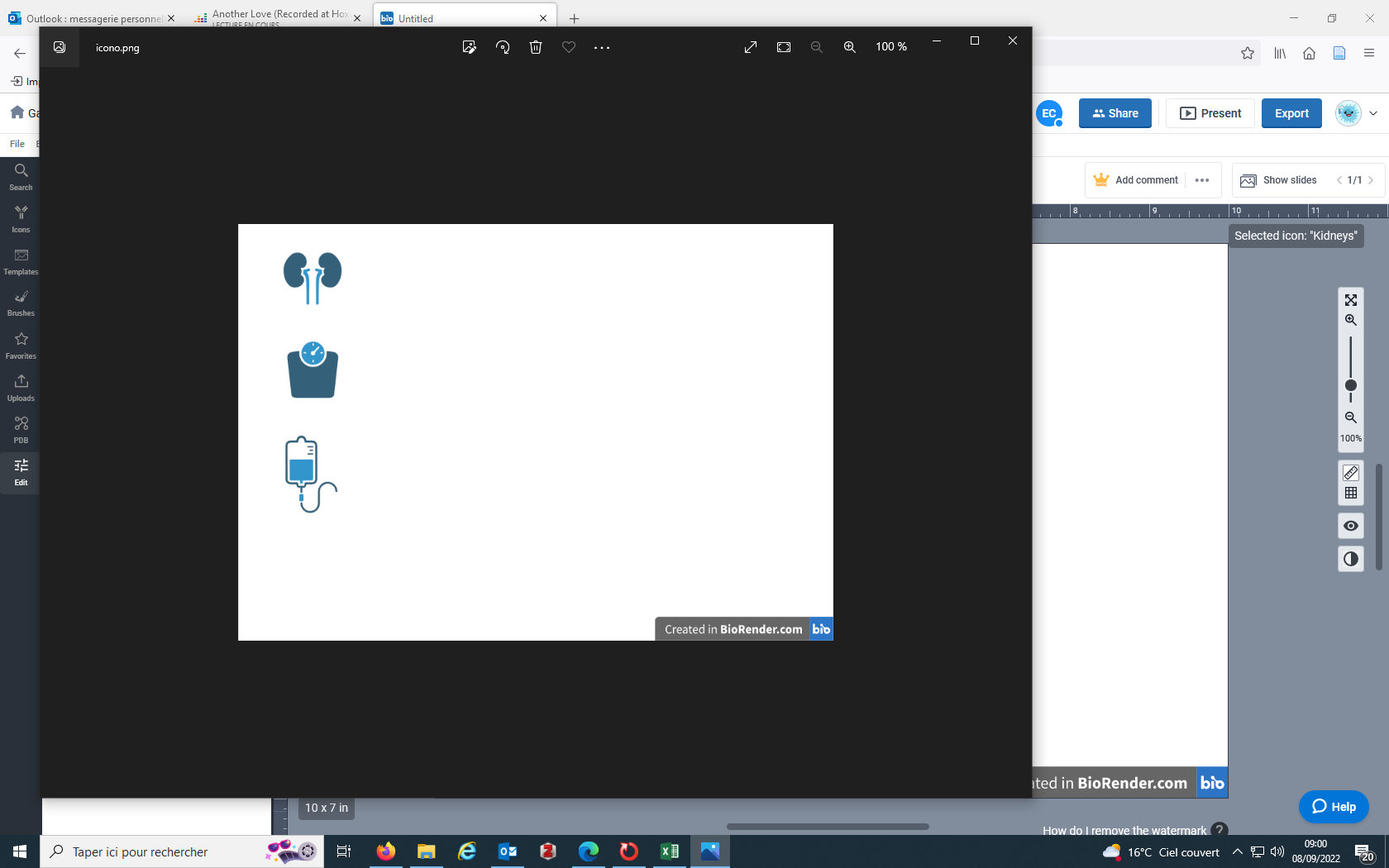 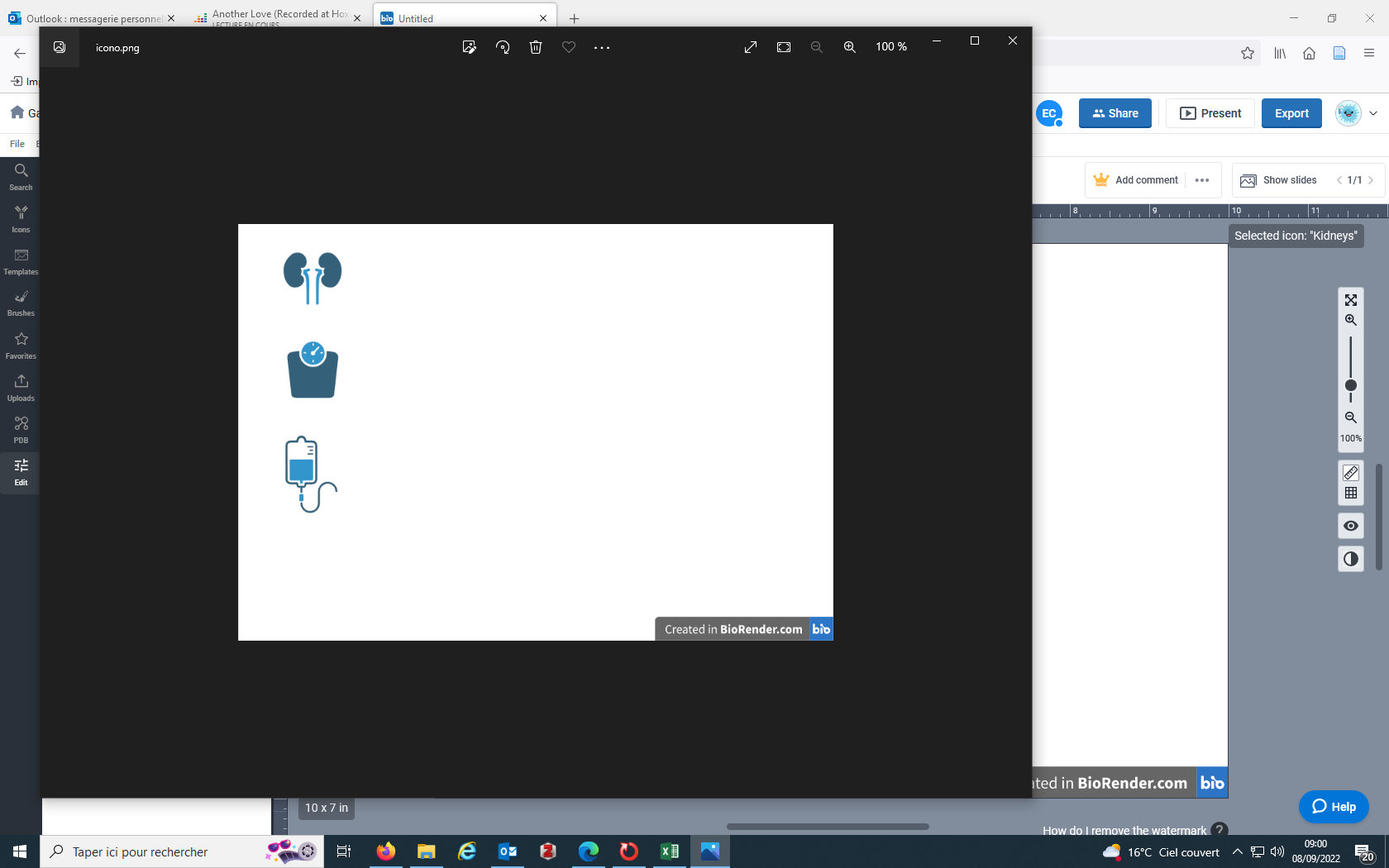 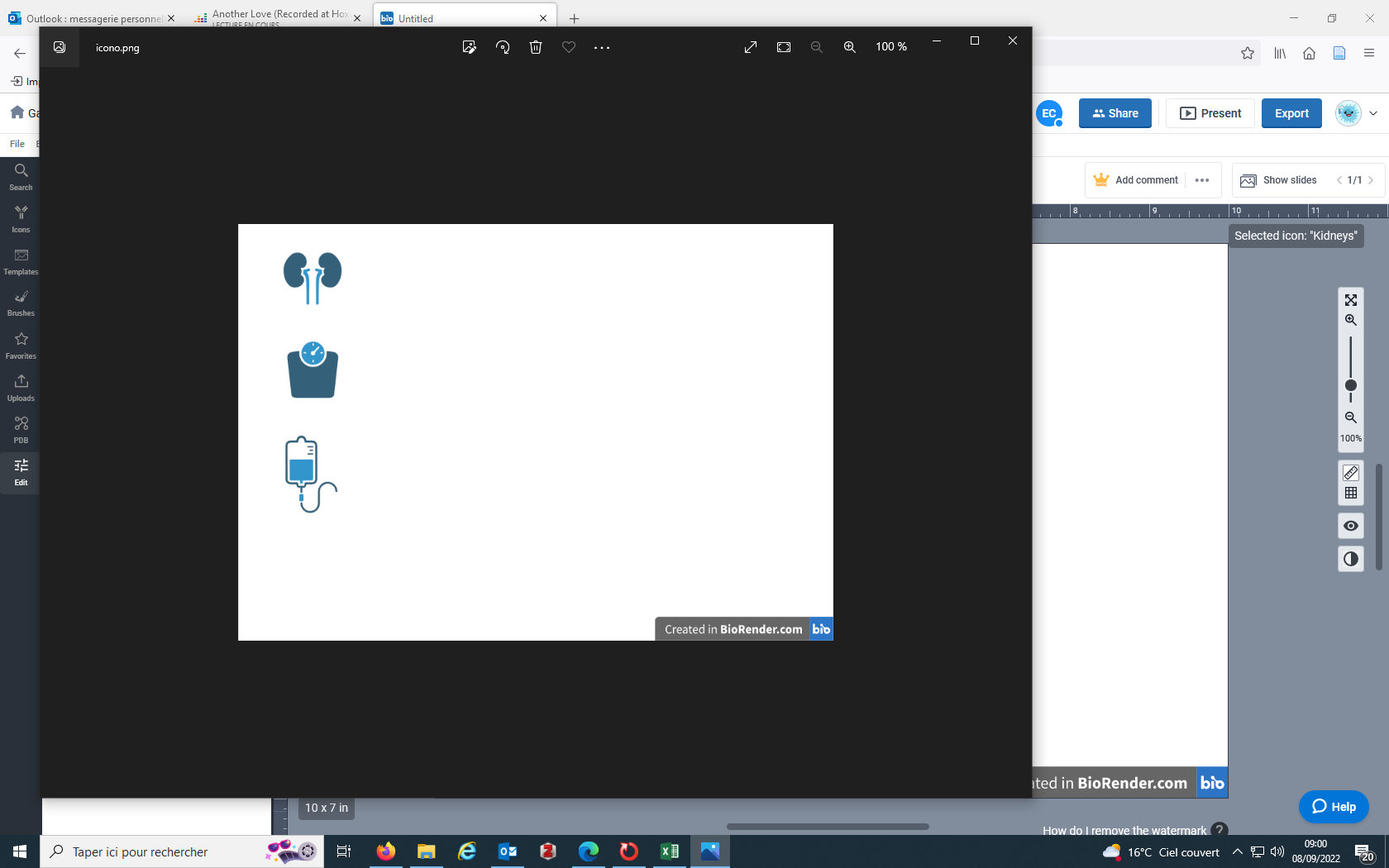 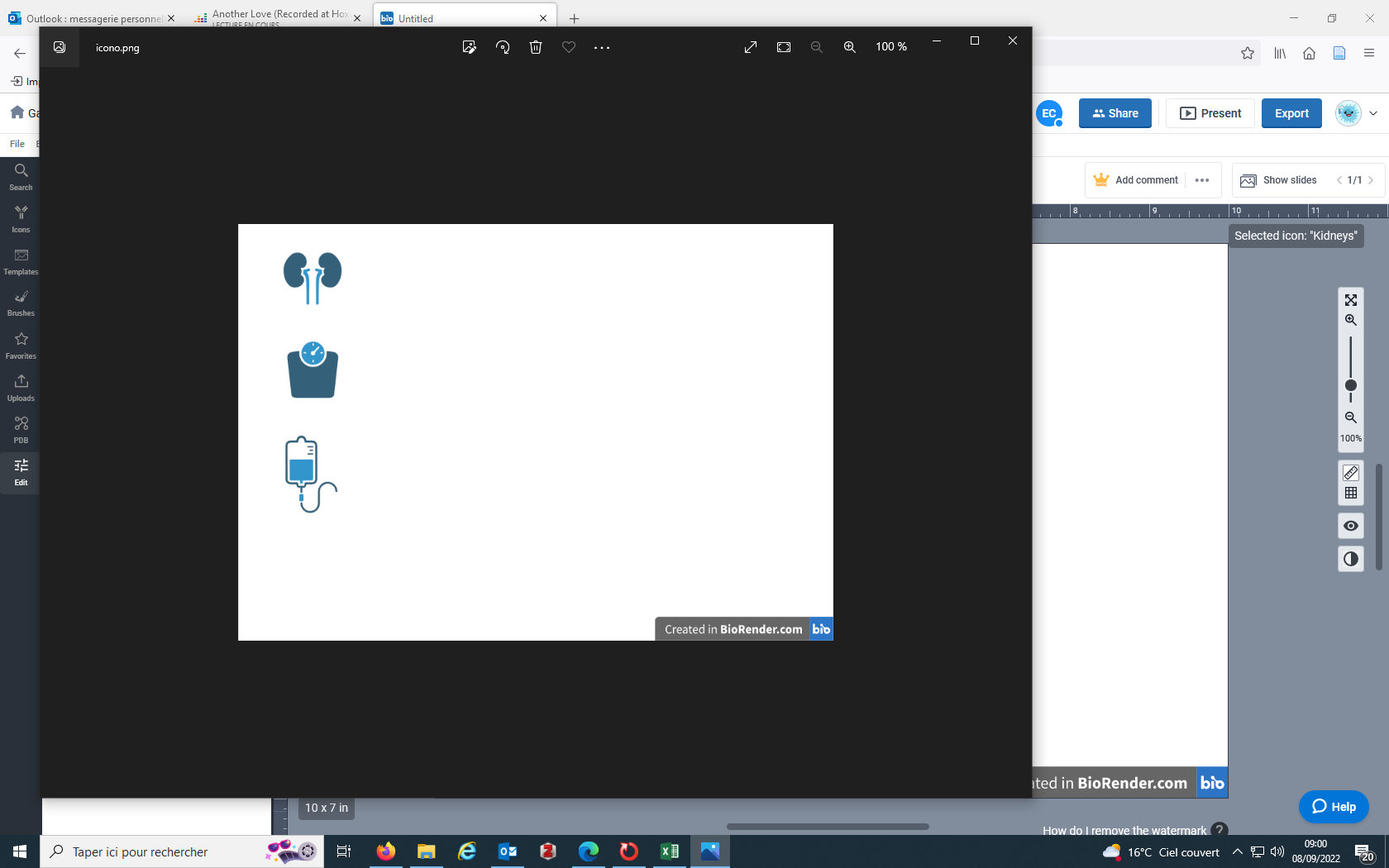 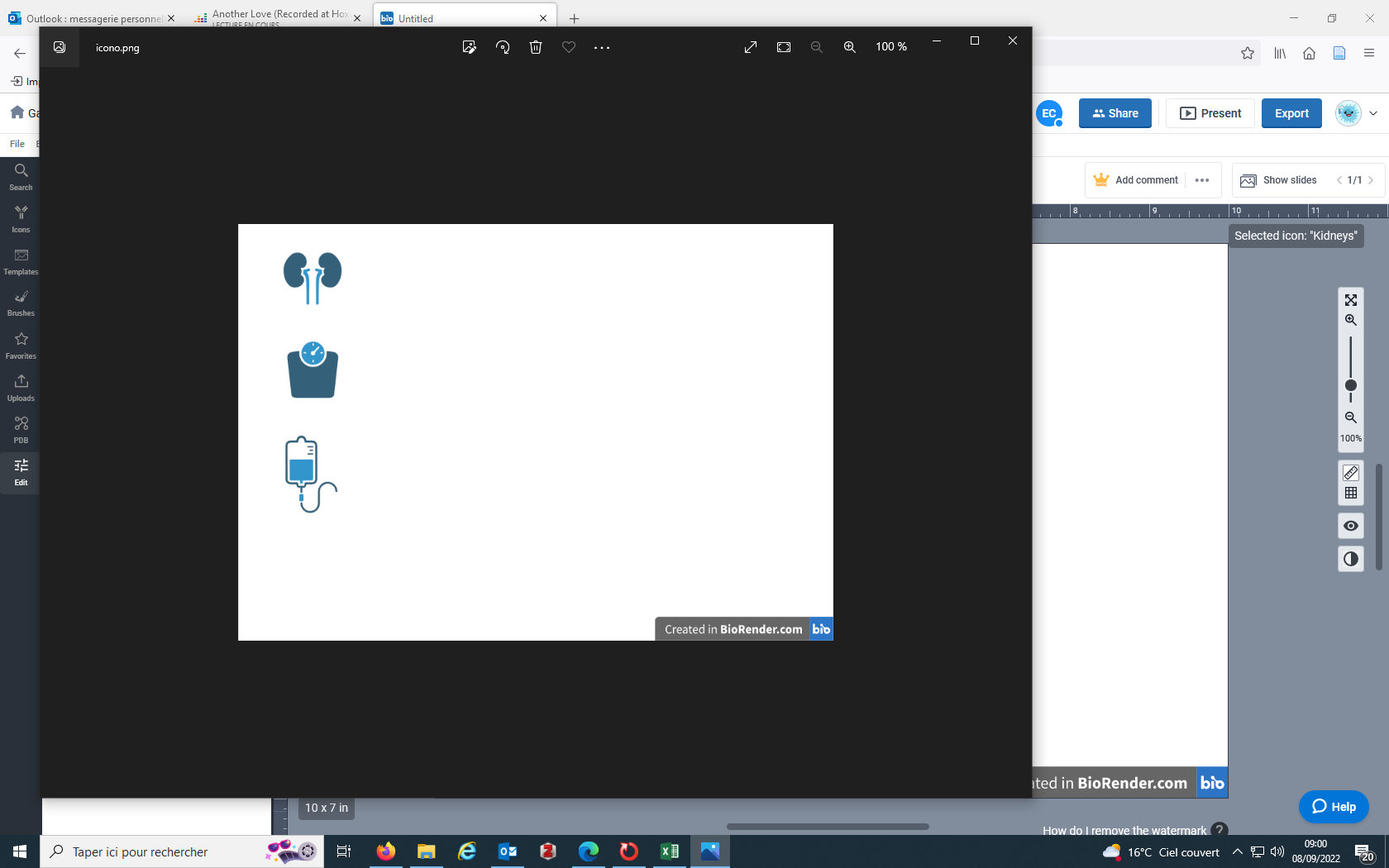 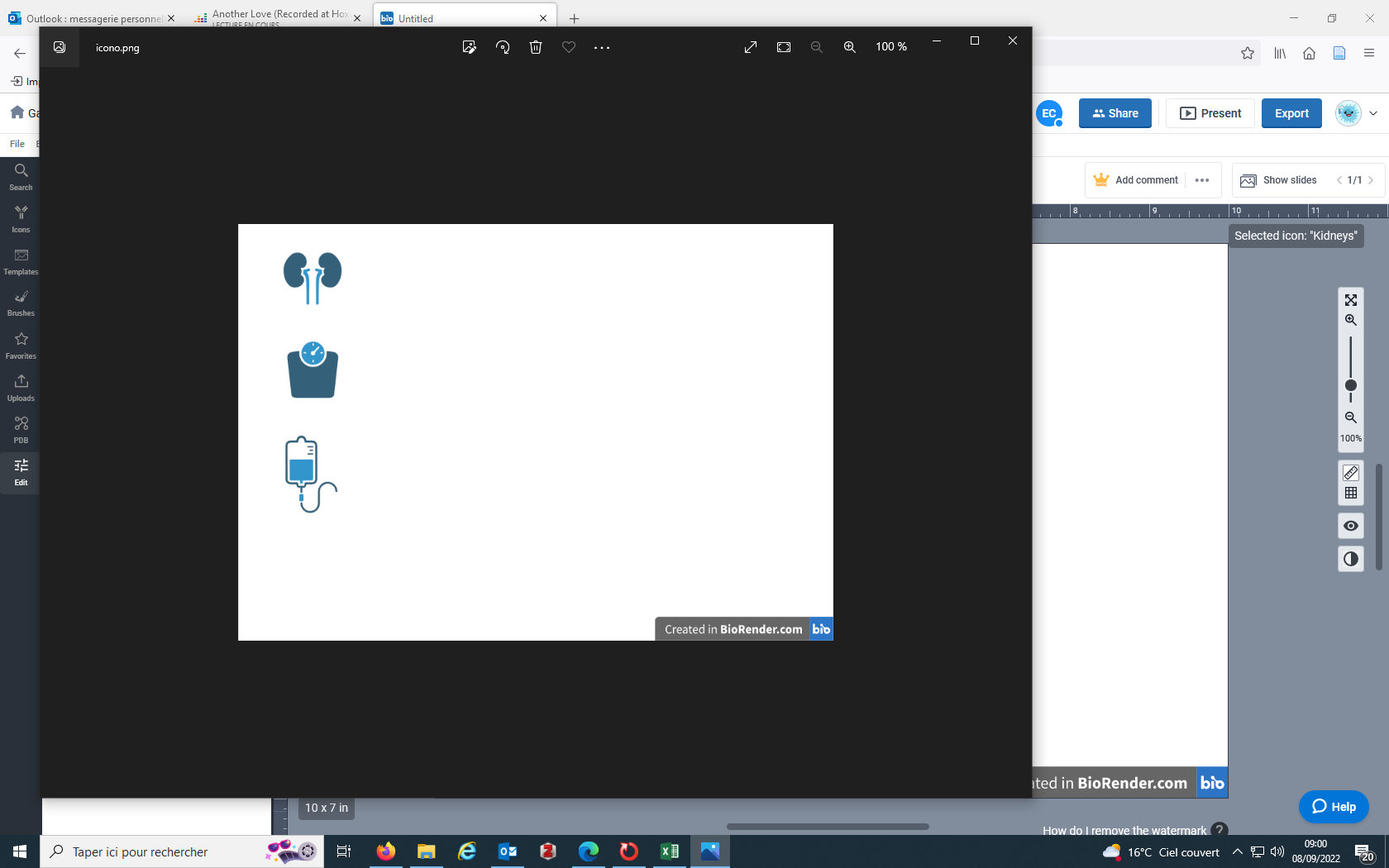 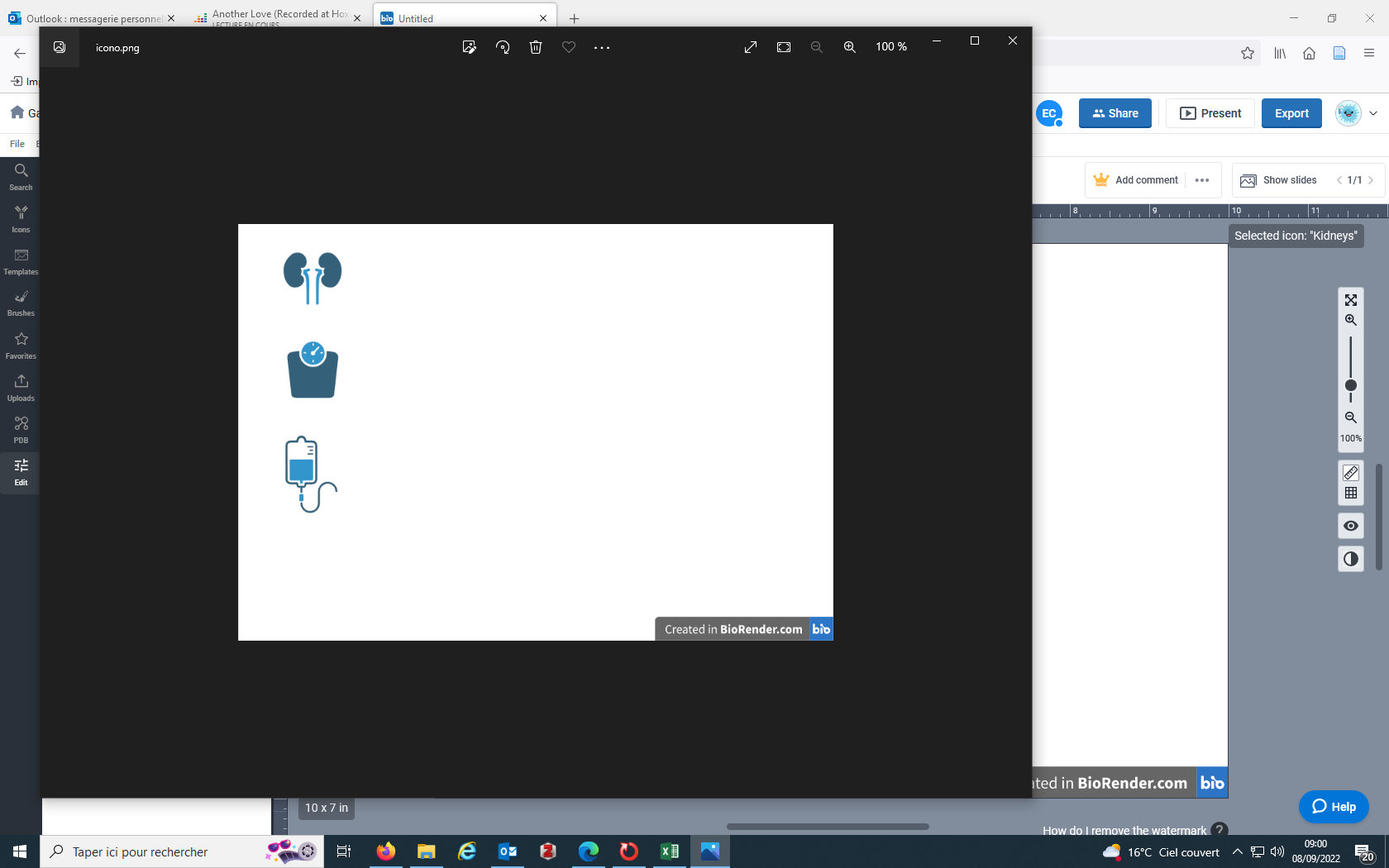 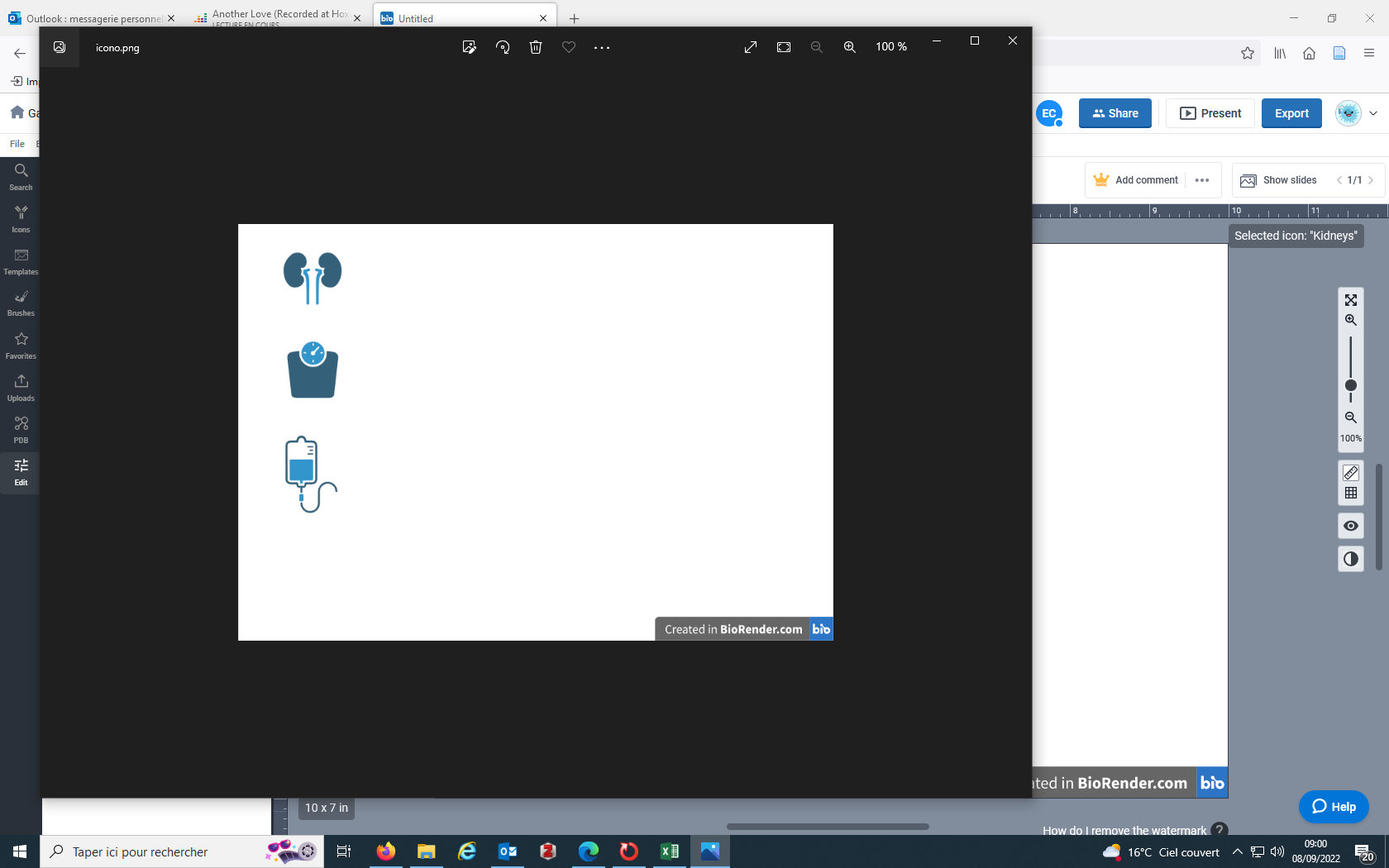 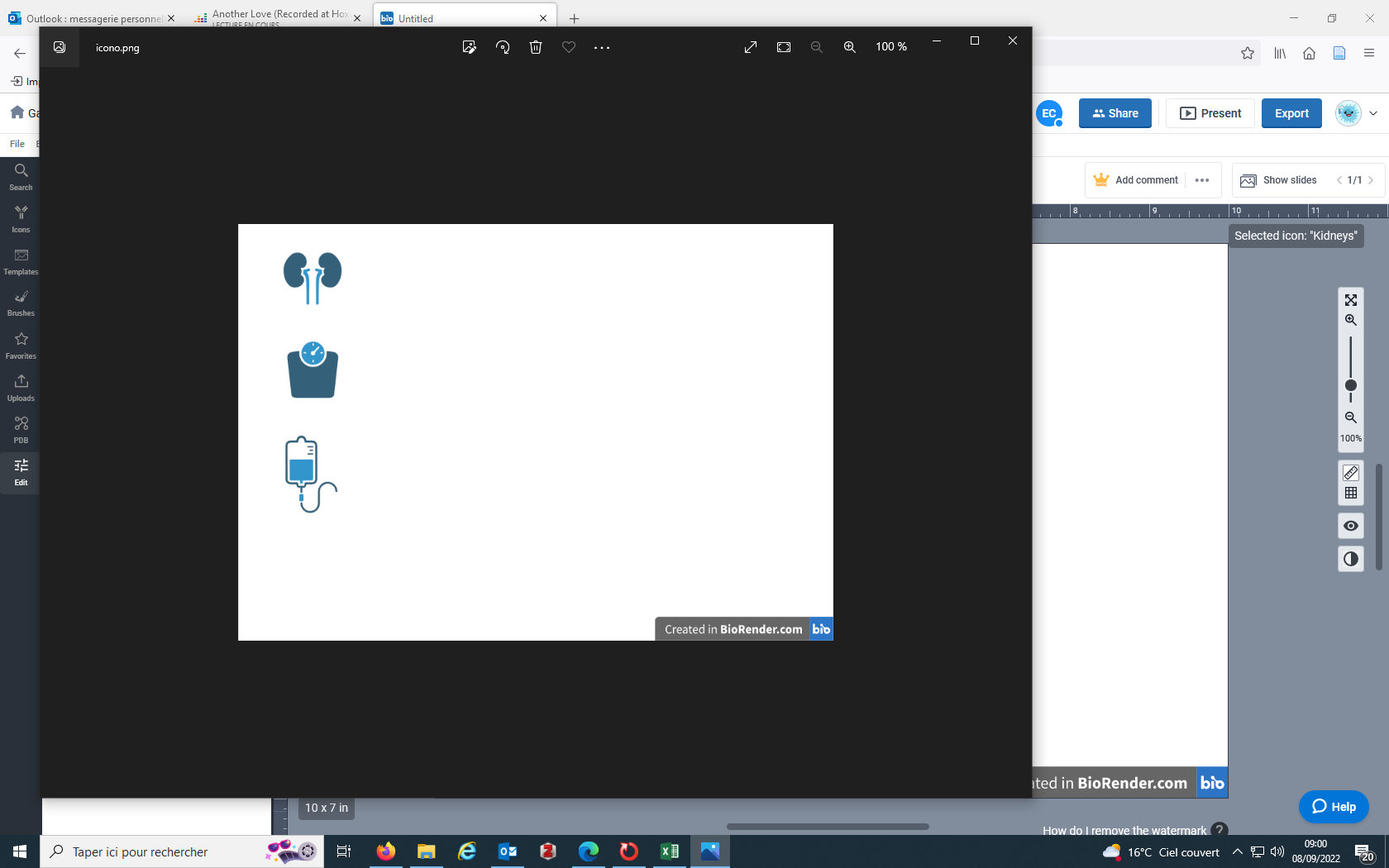 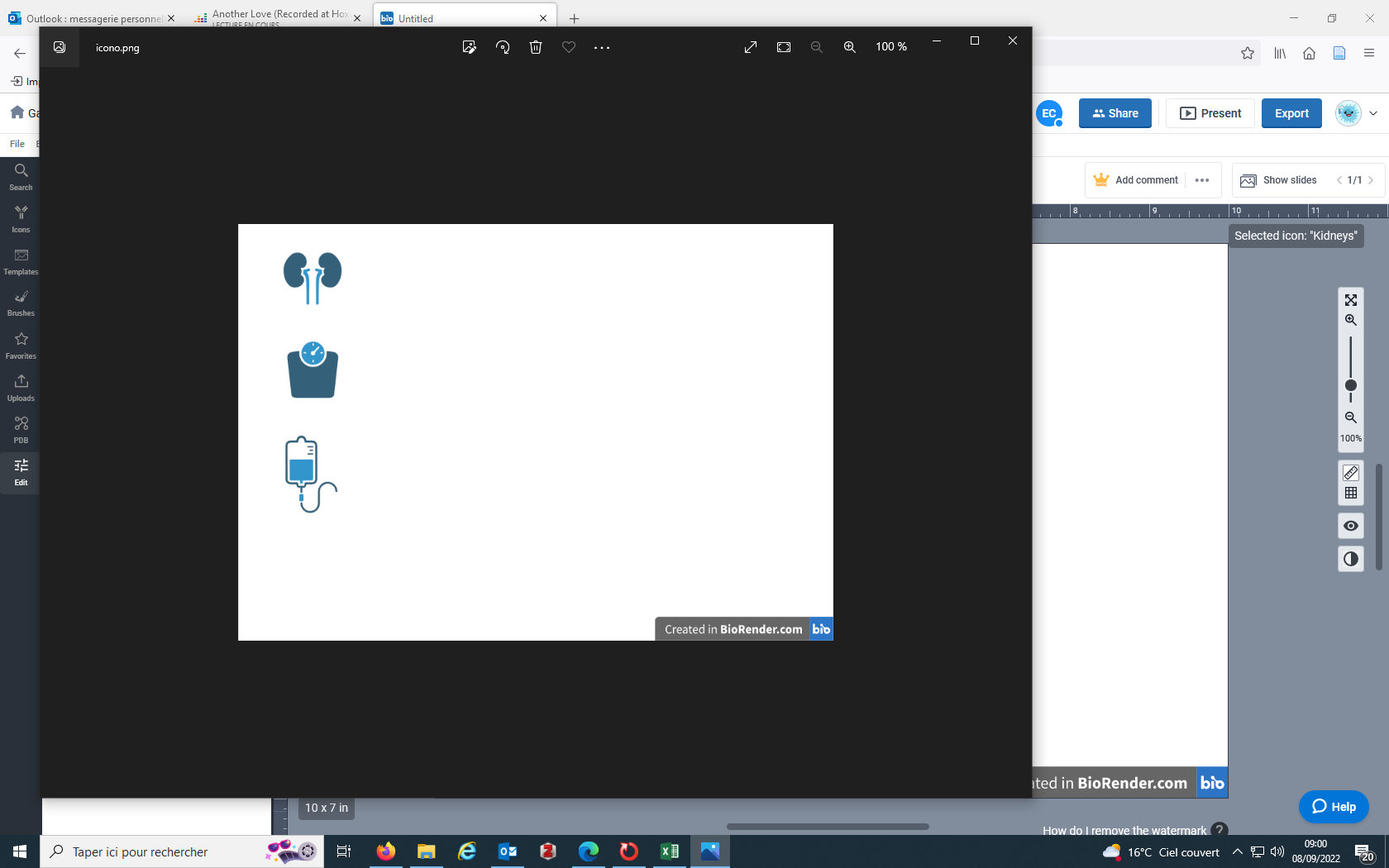 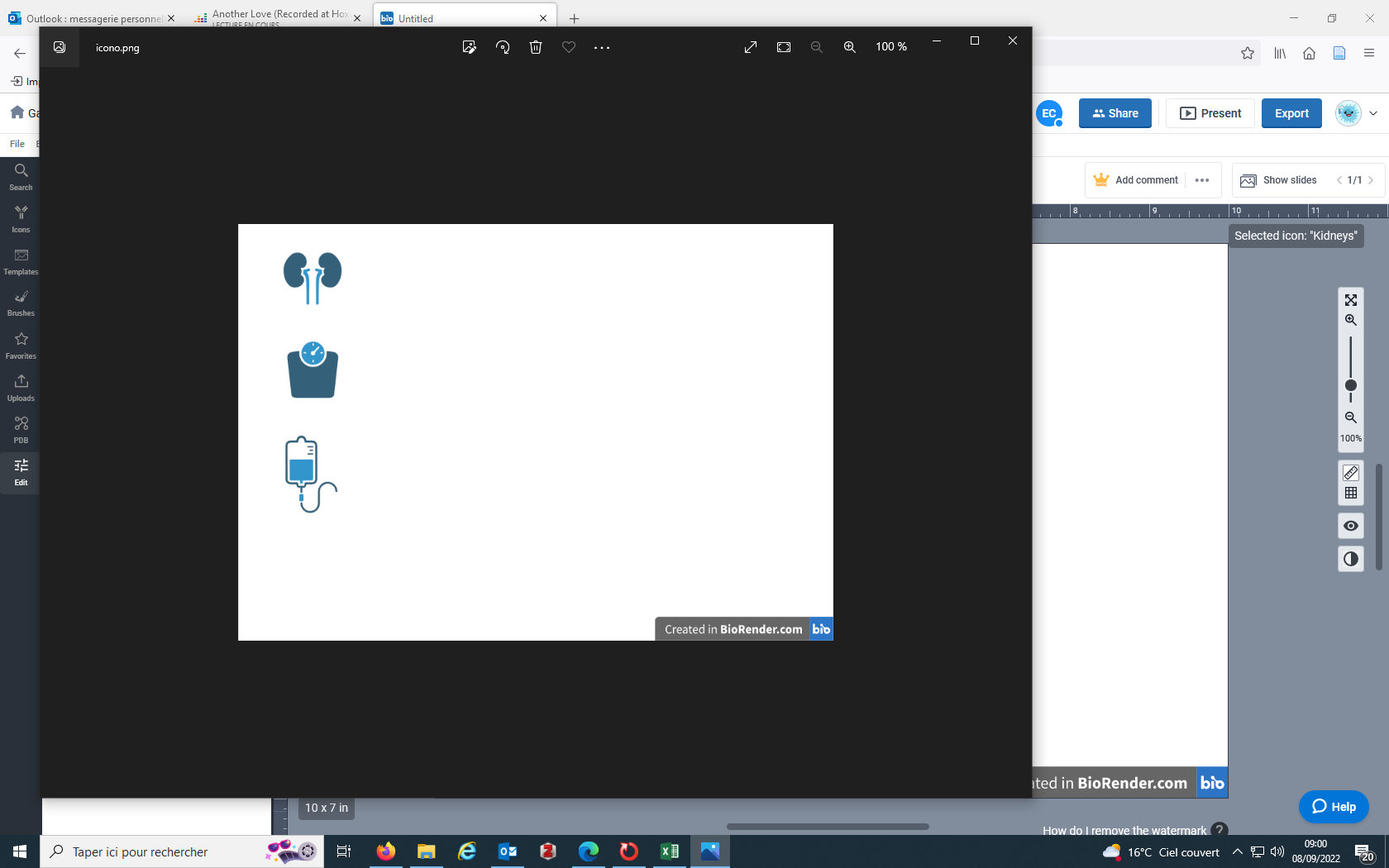 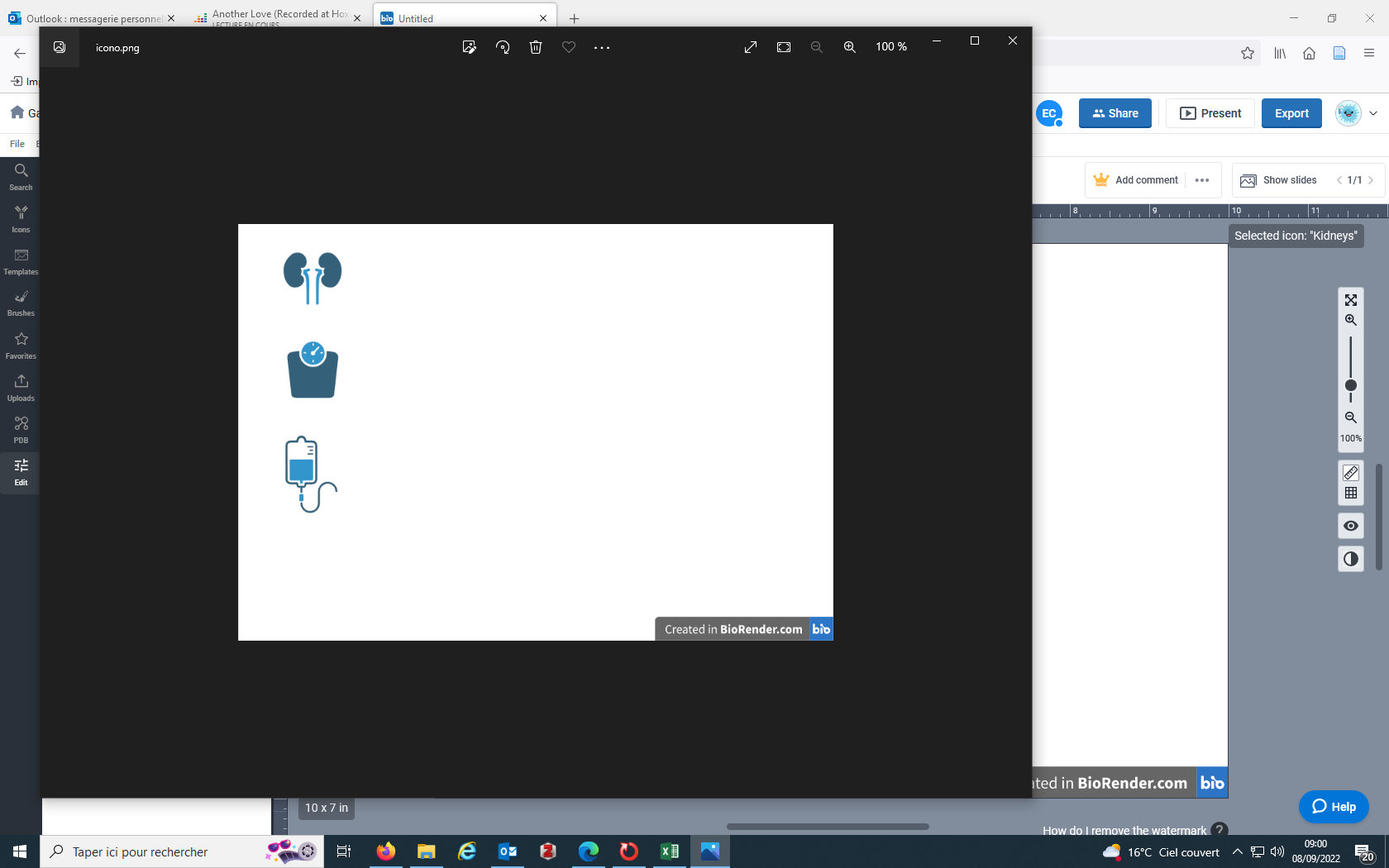 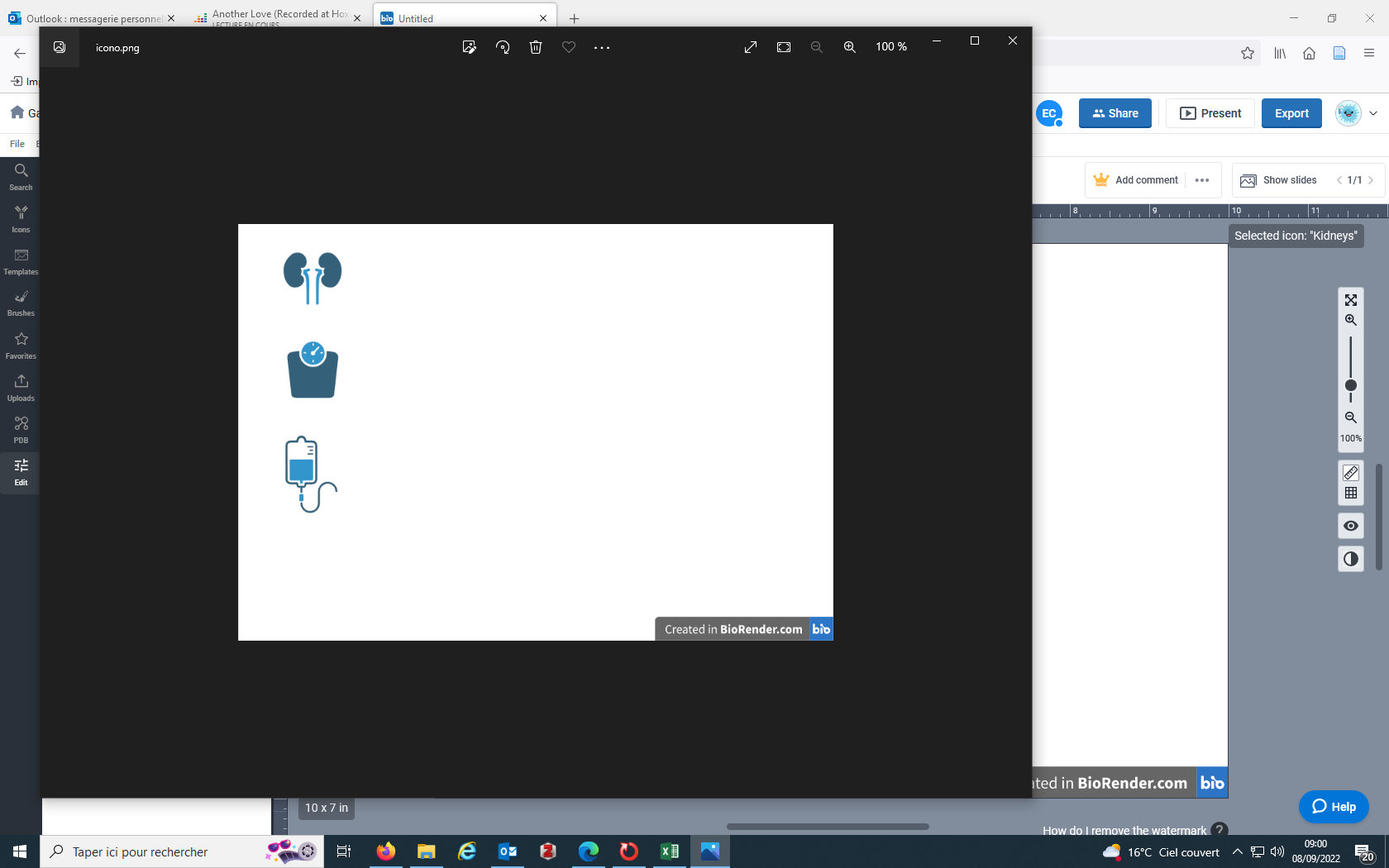 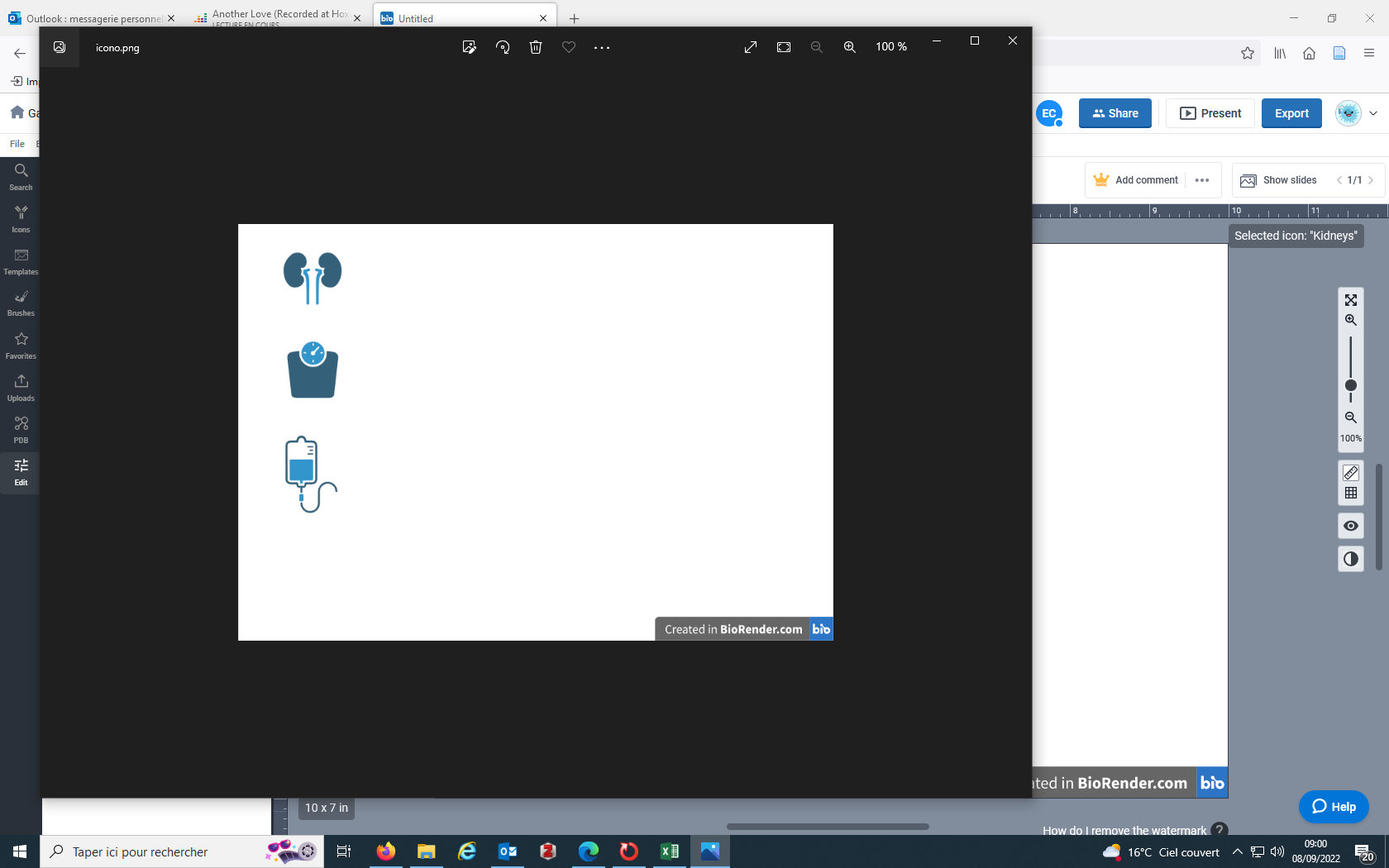 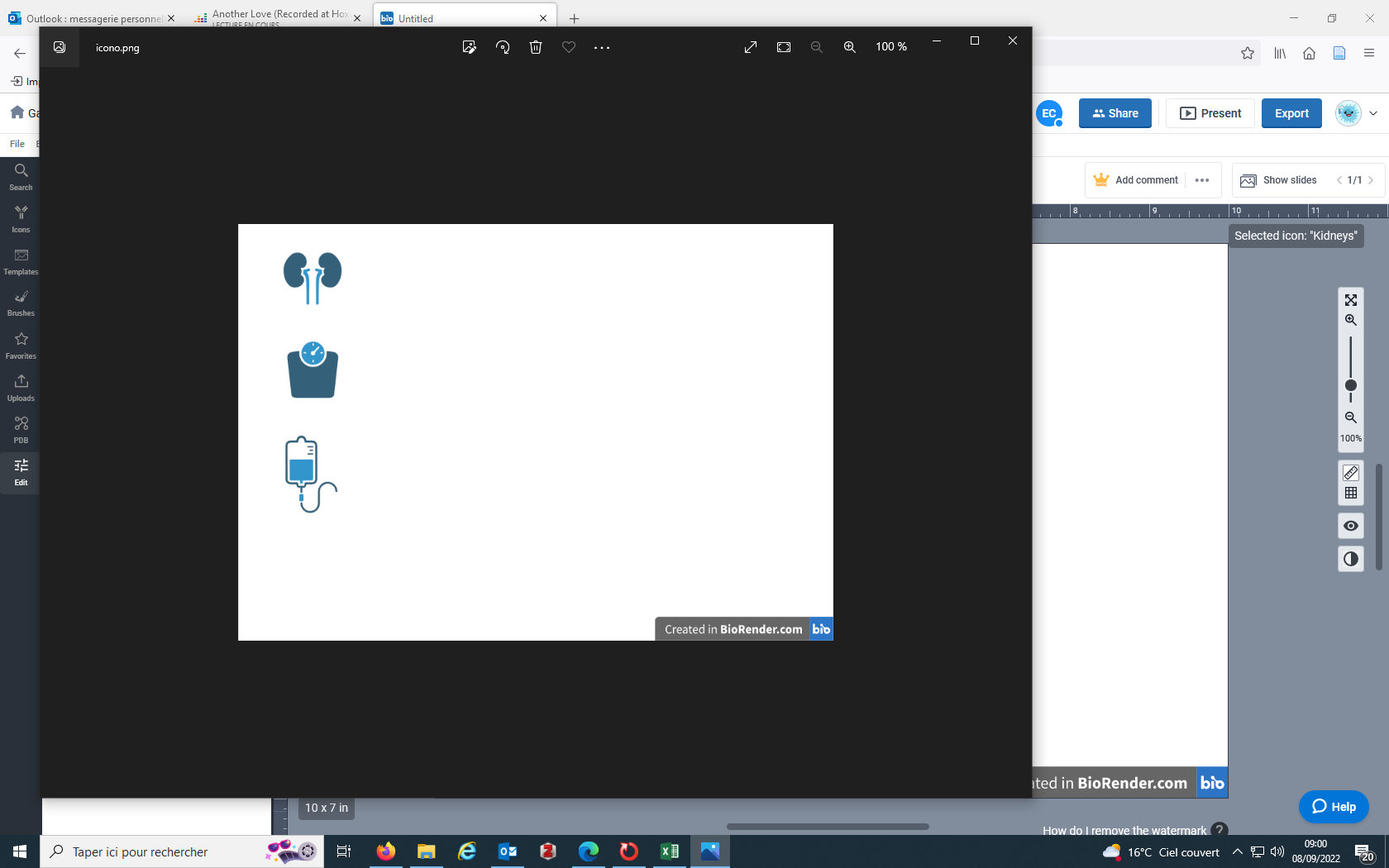 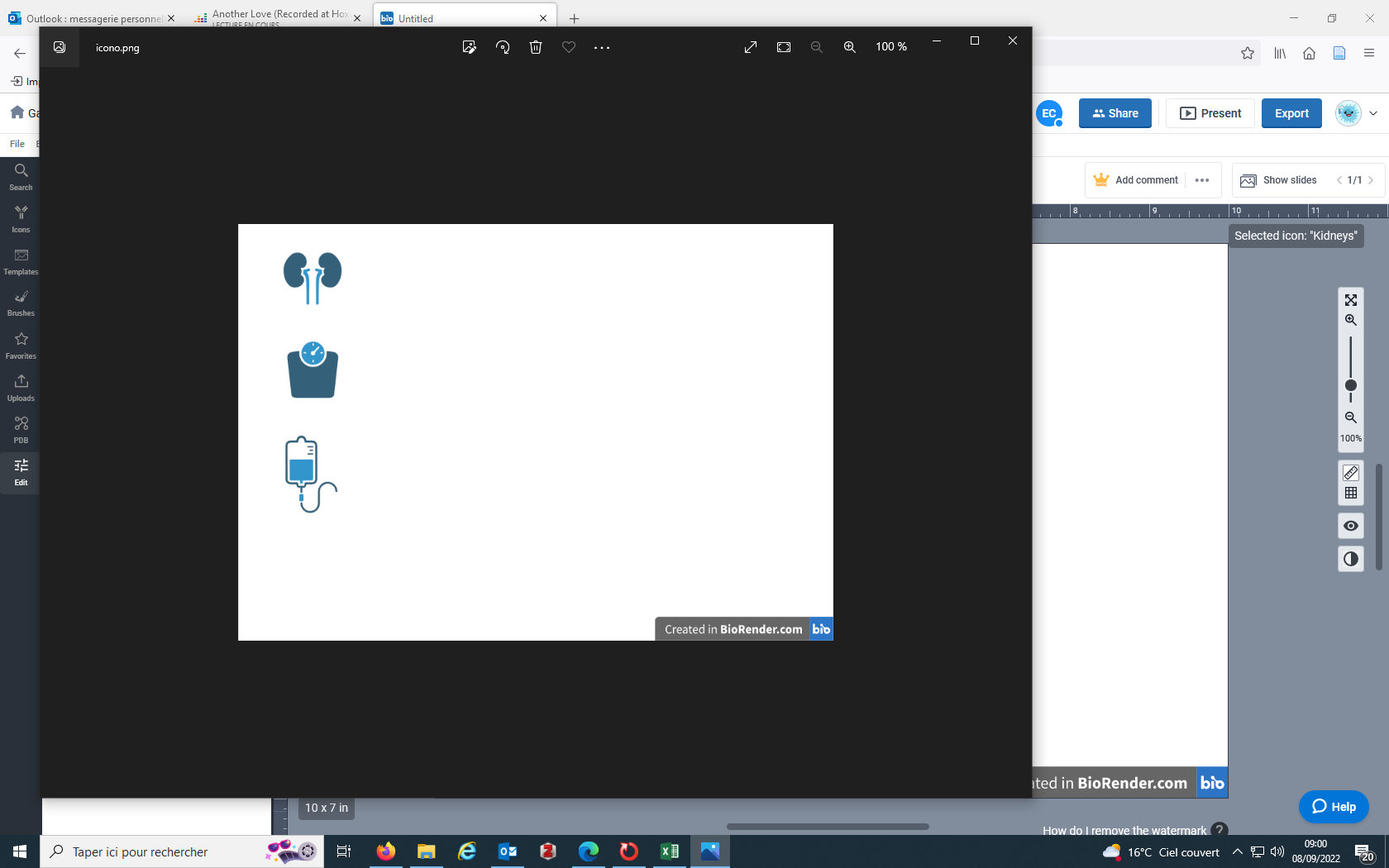 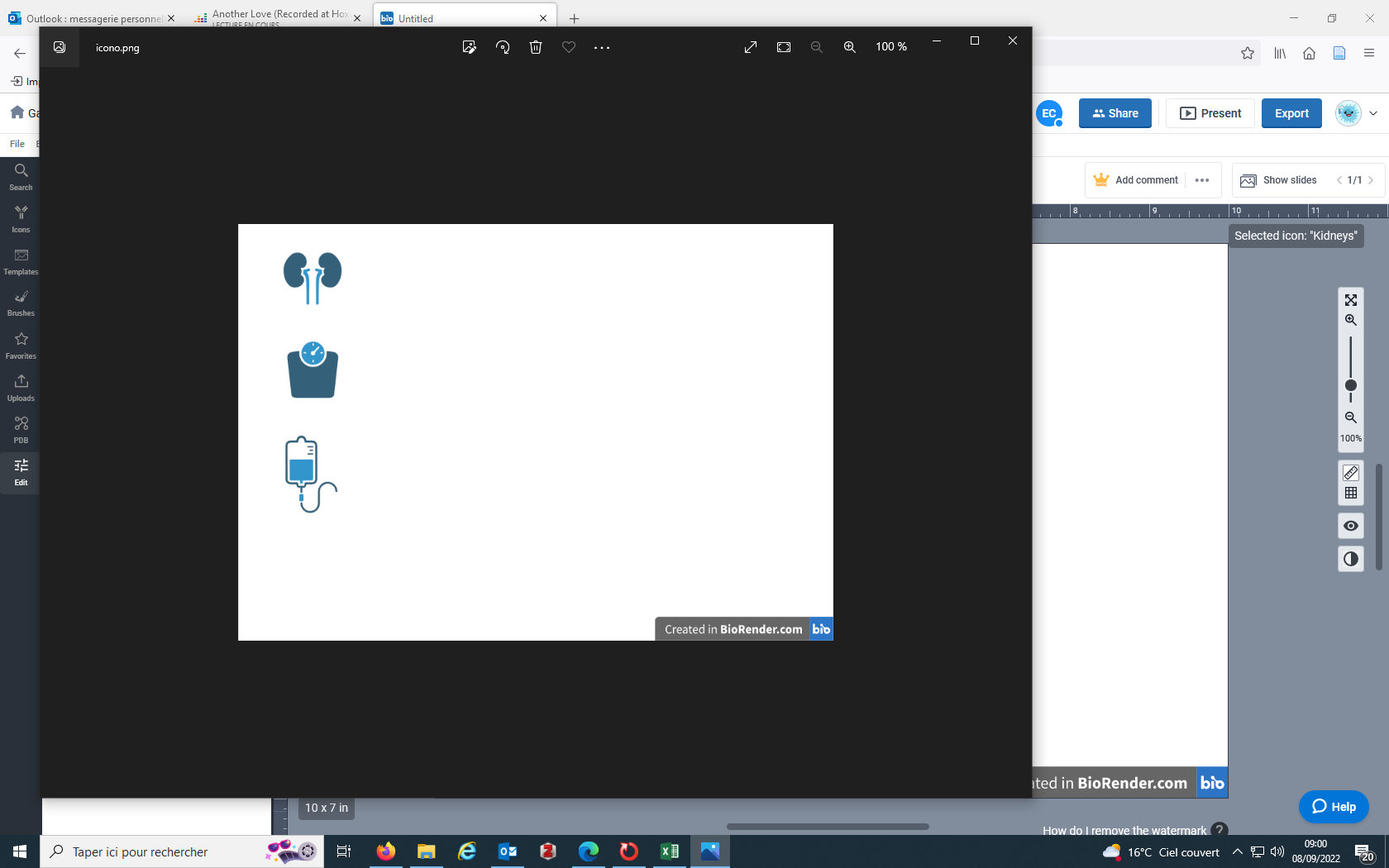 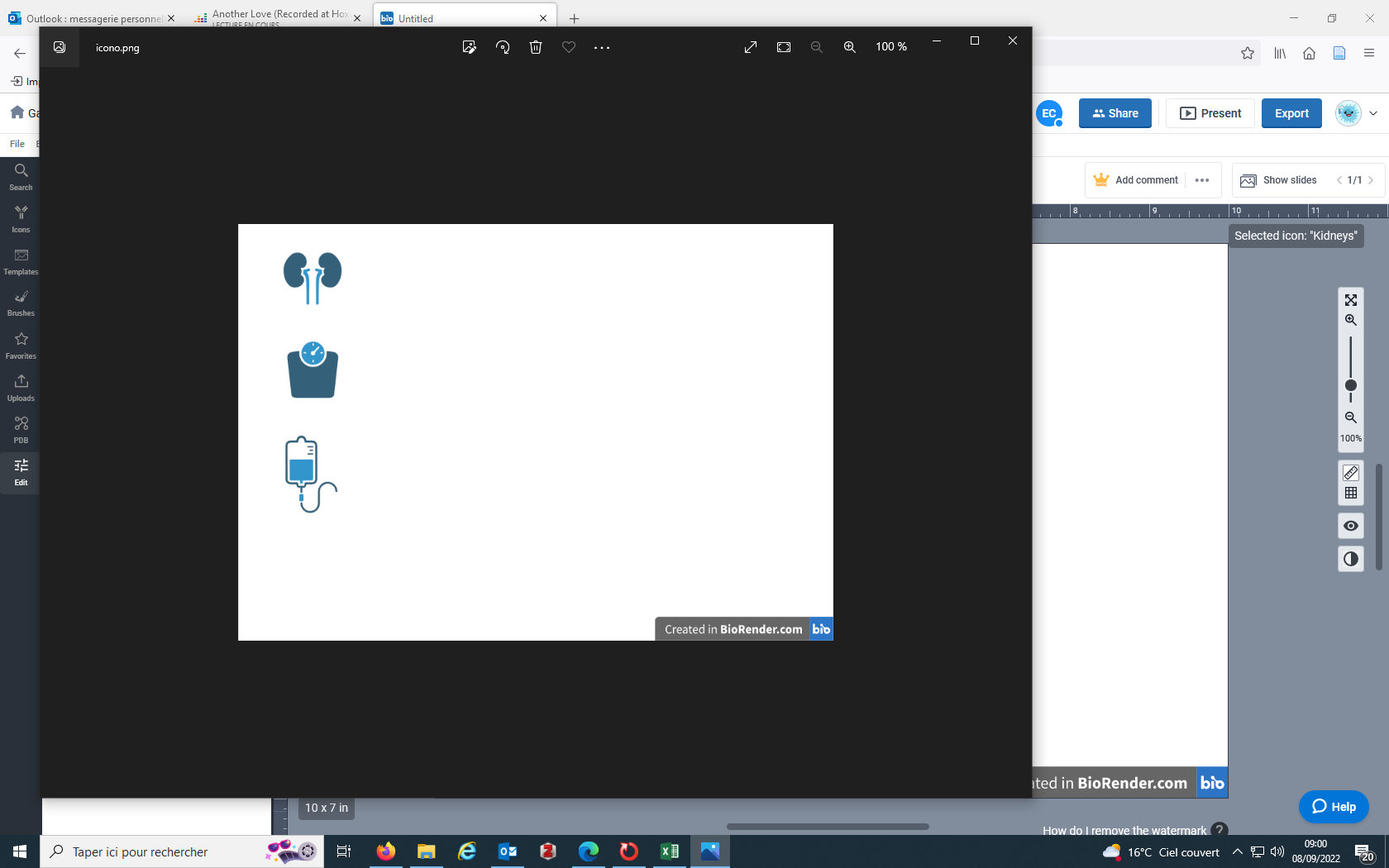 Posologies recommandées (2)
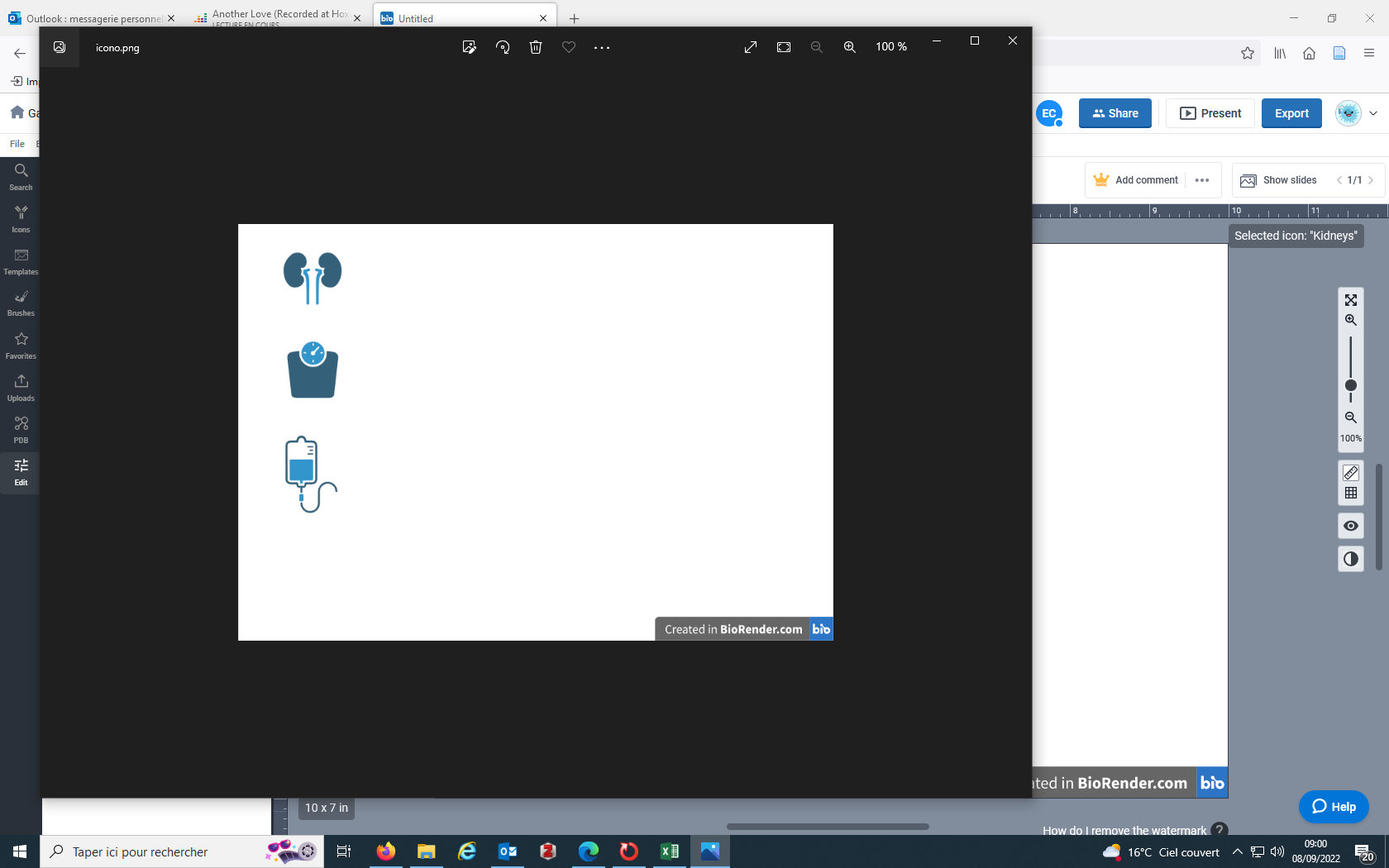 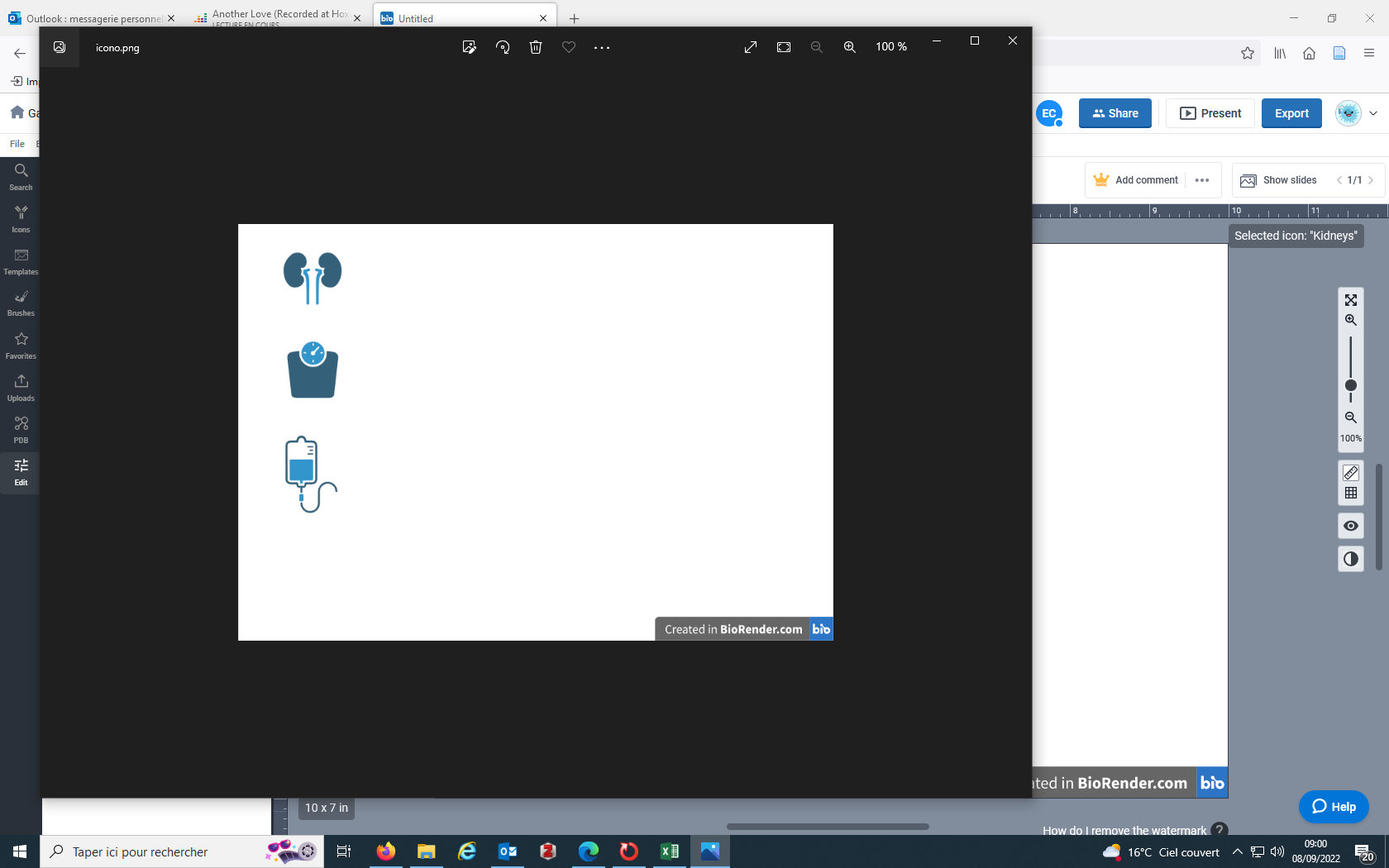 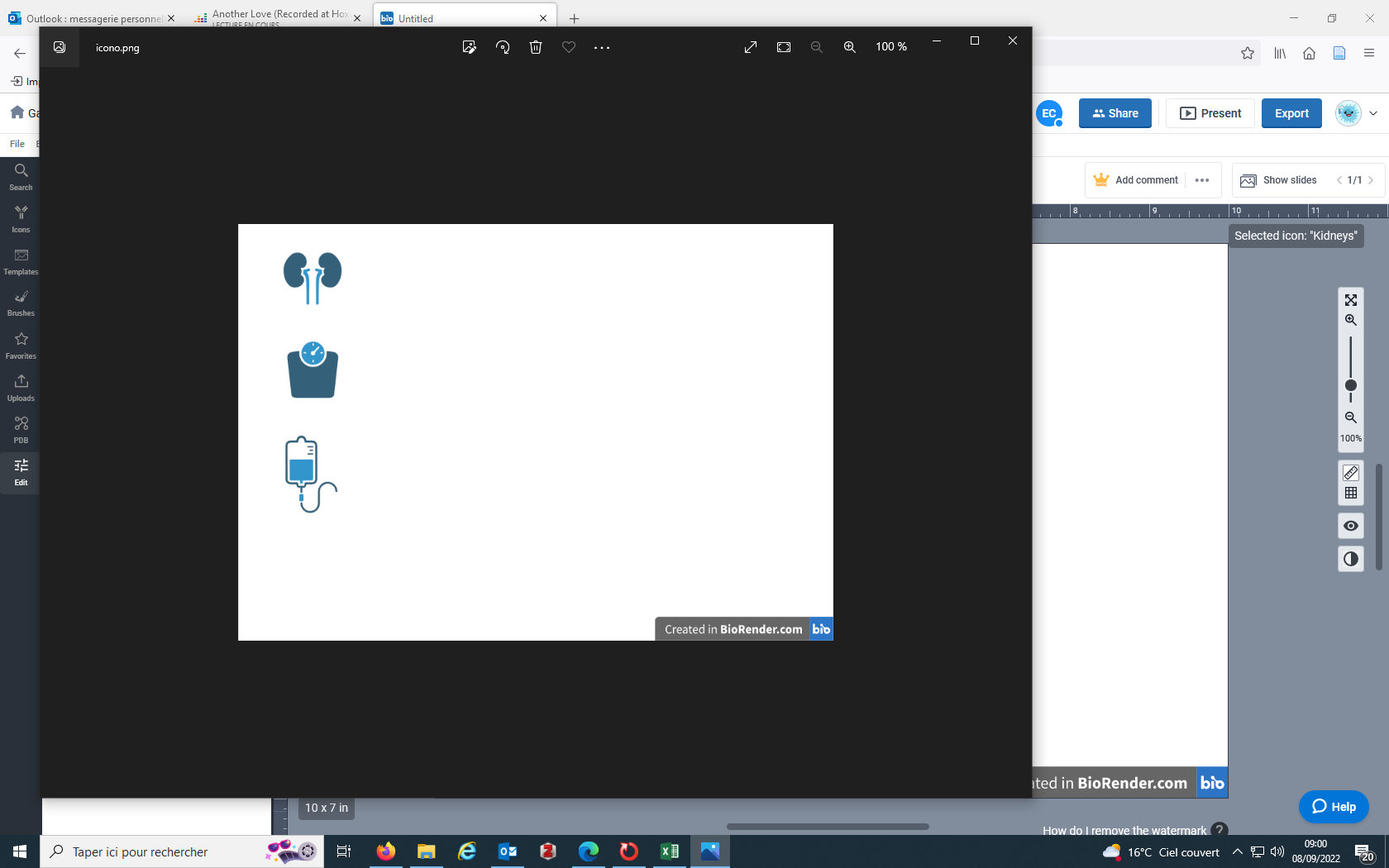 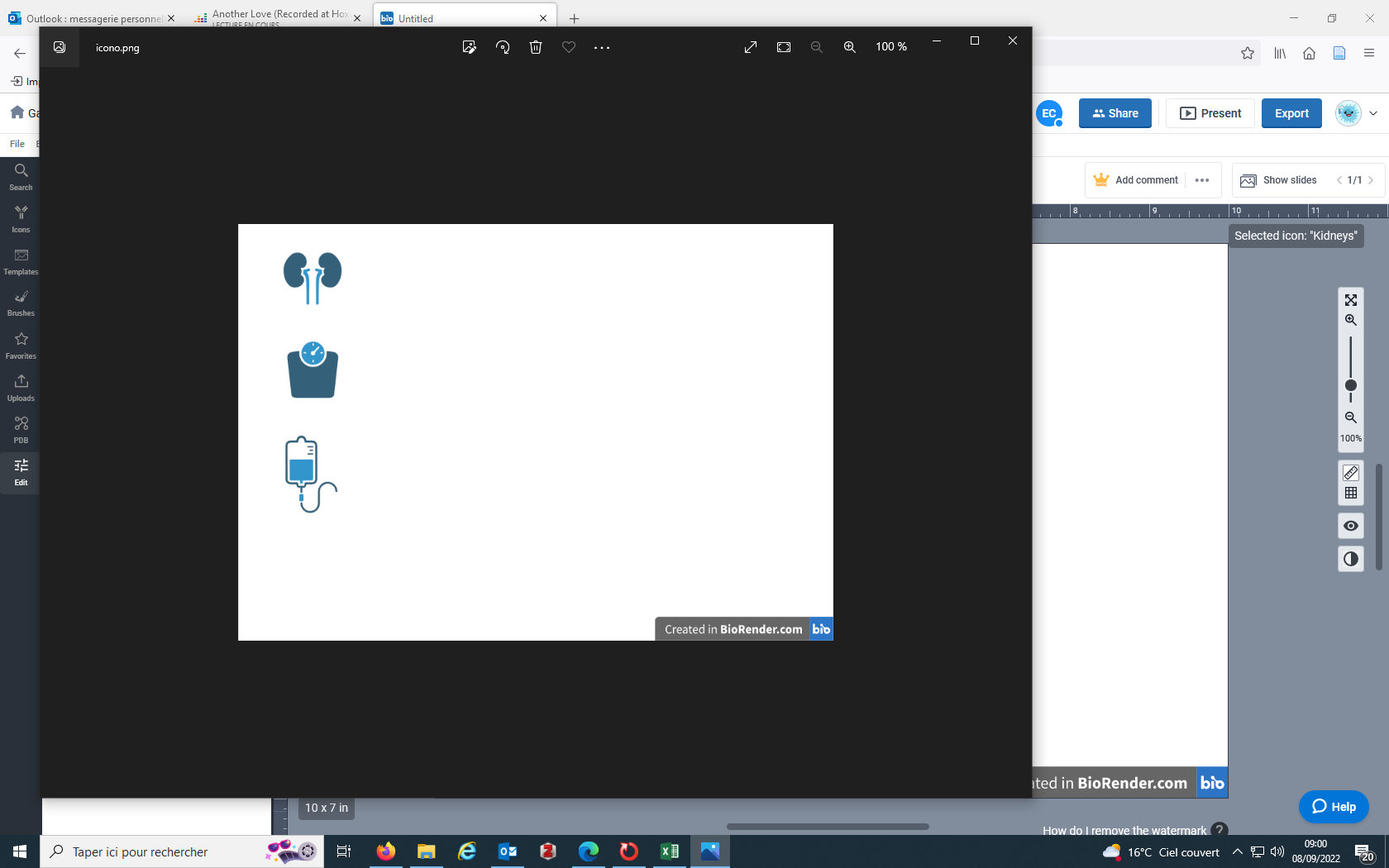 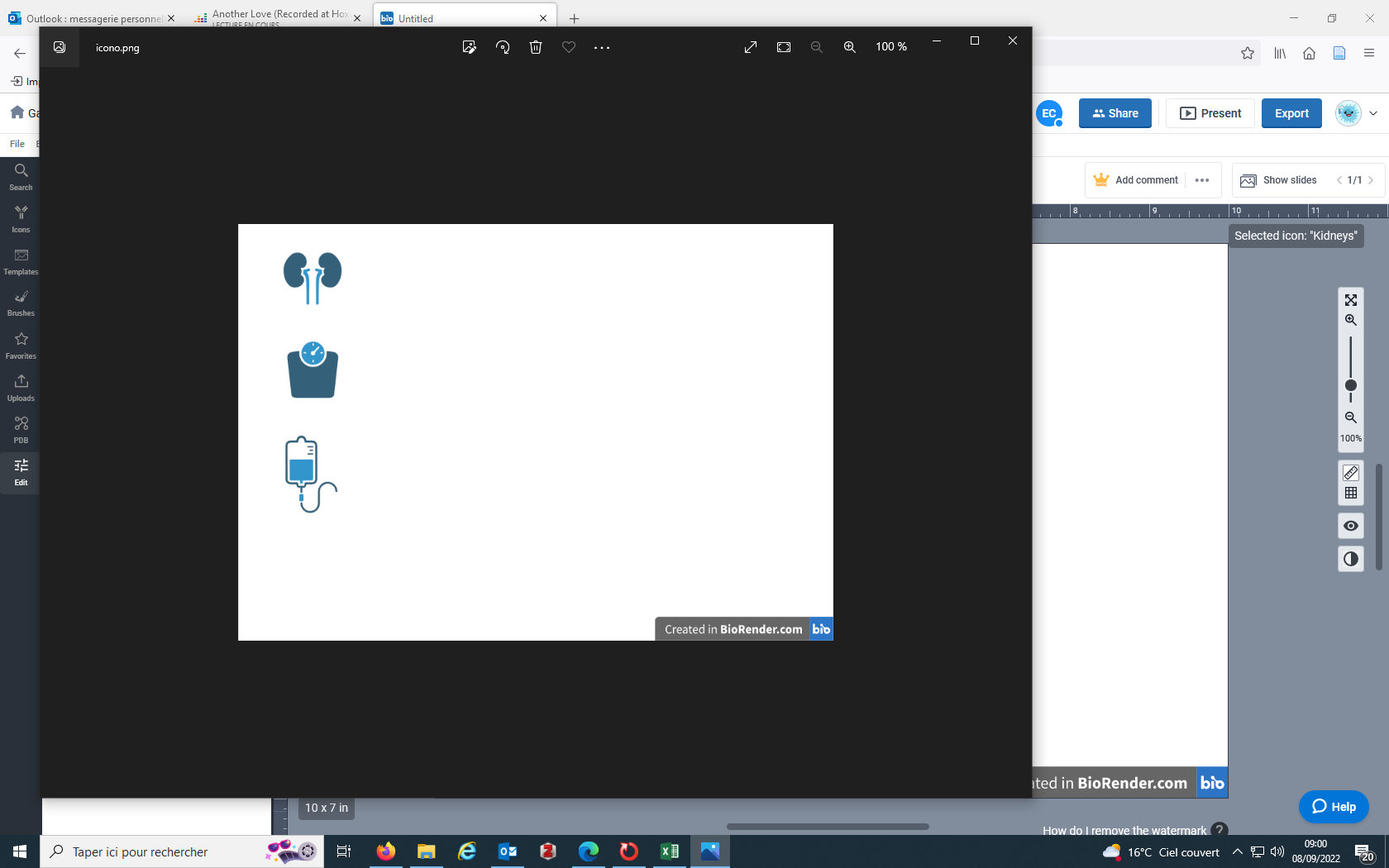 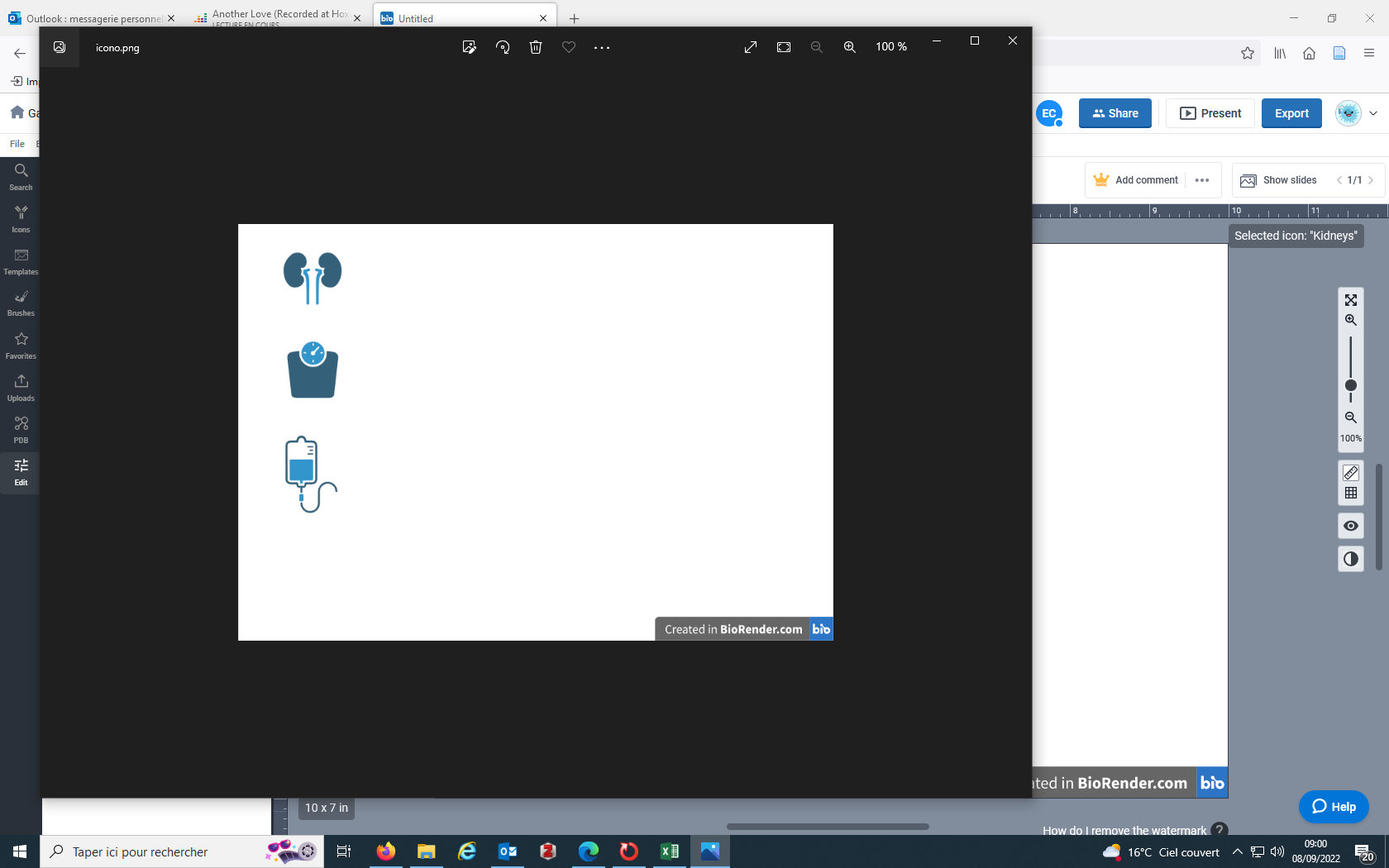 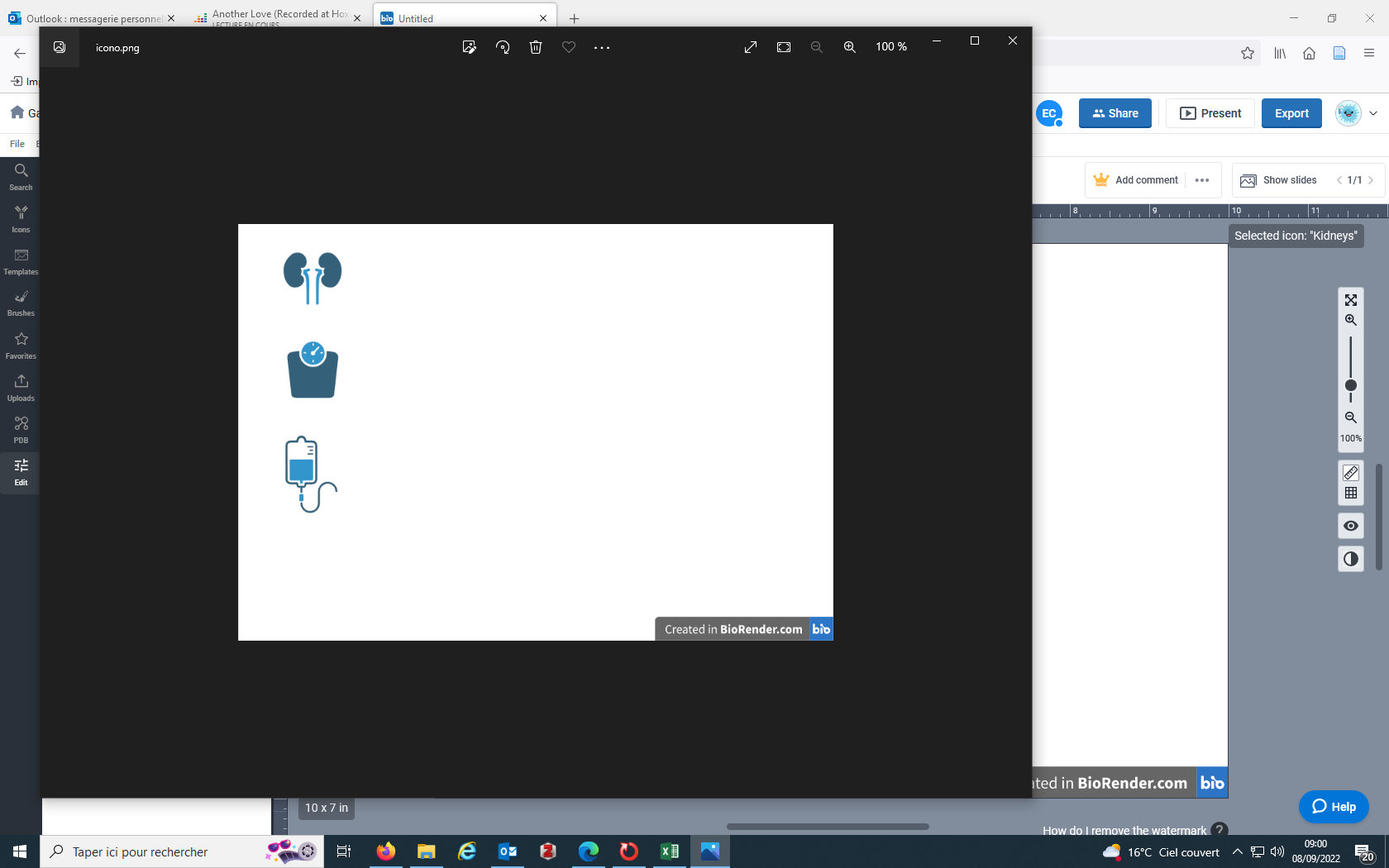 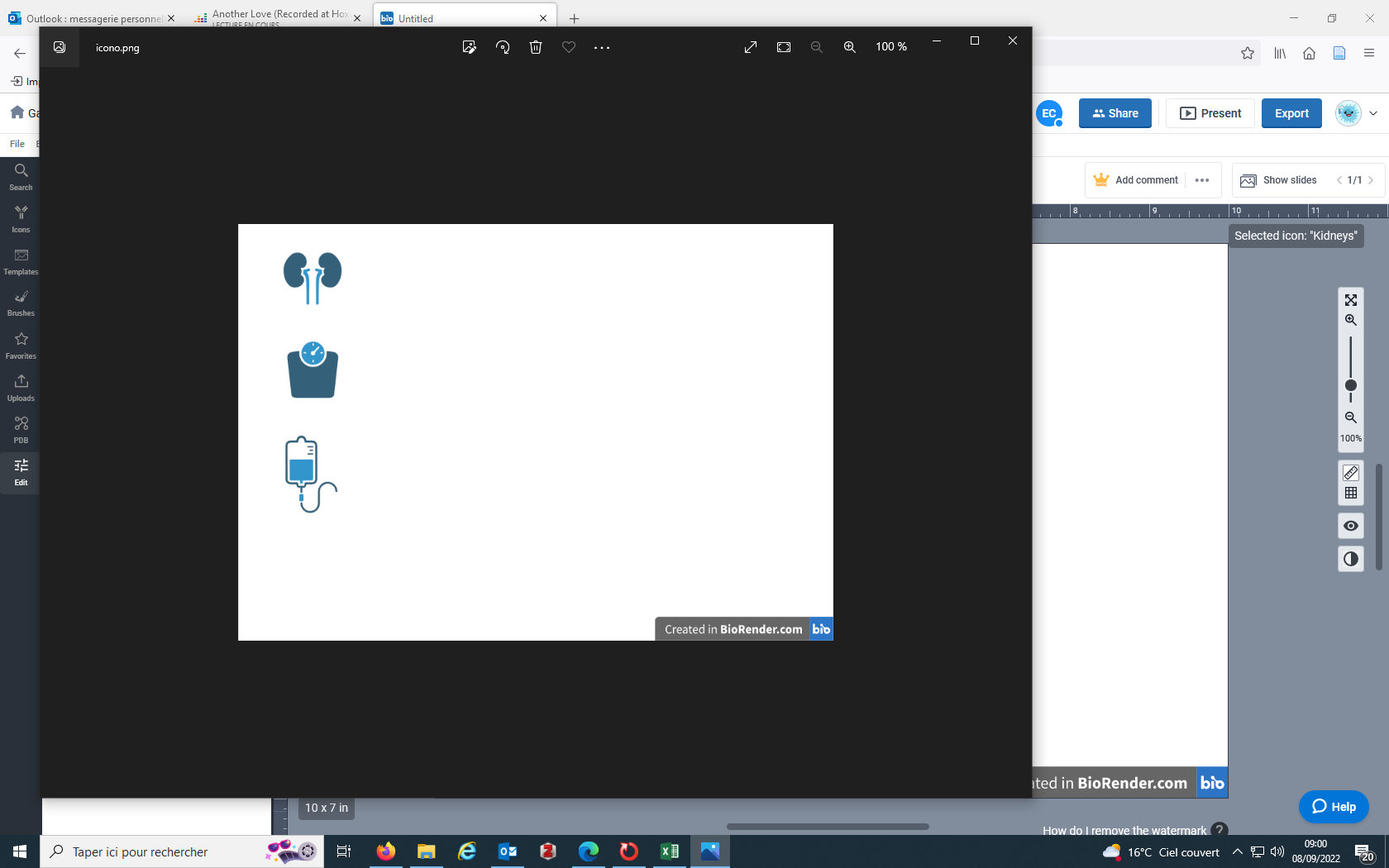 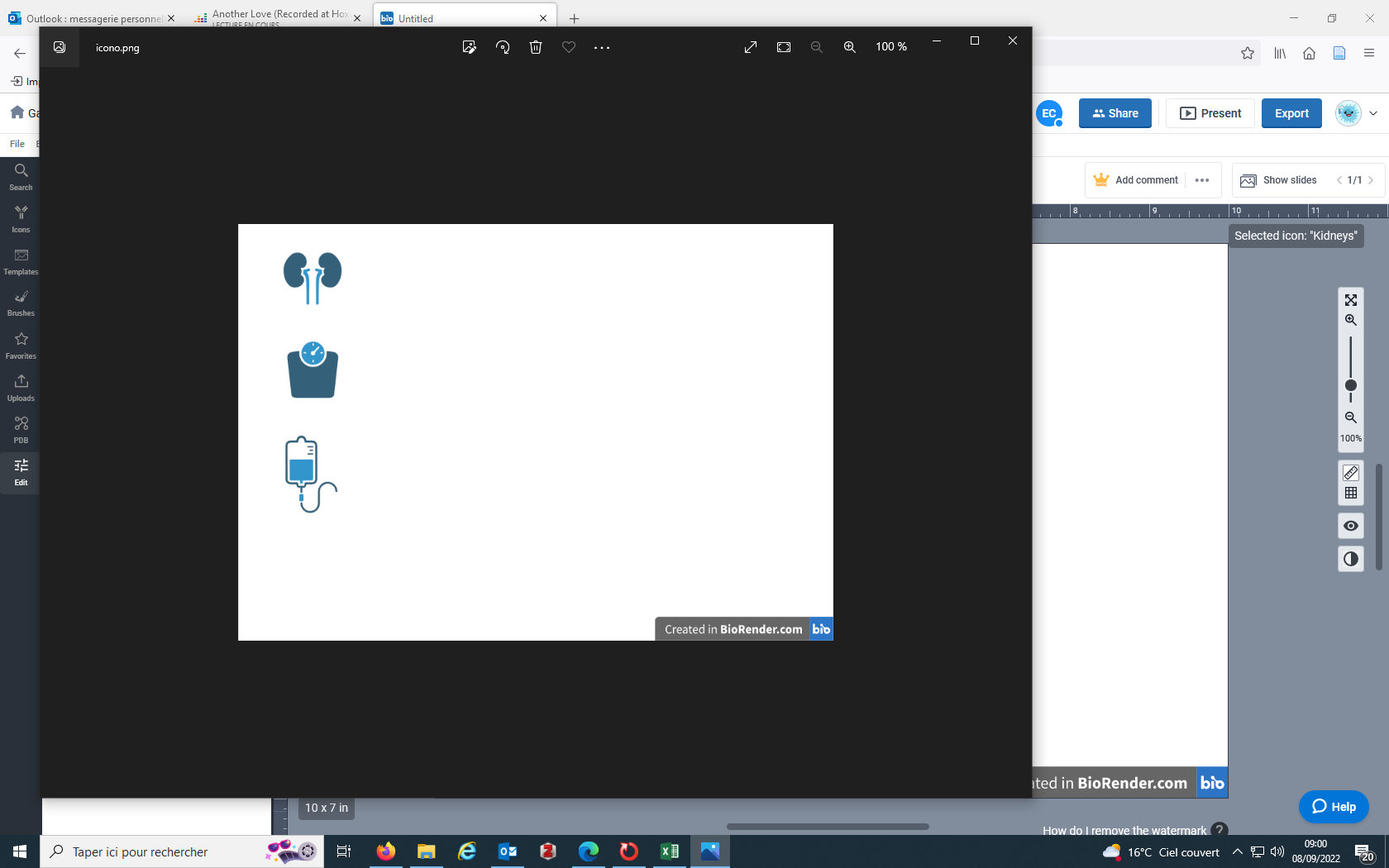 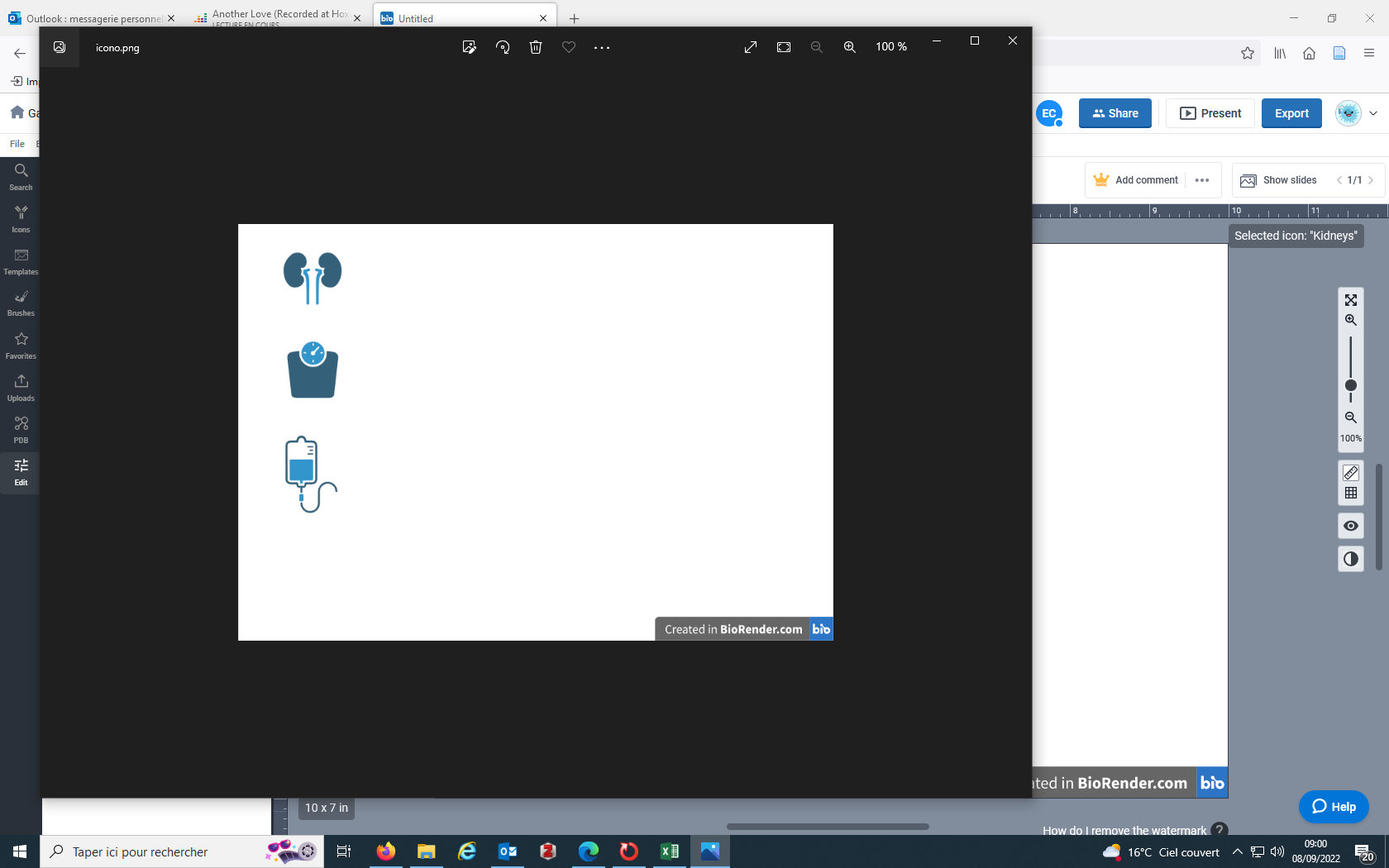 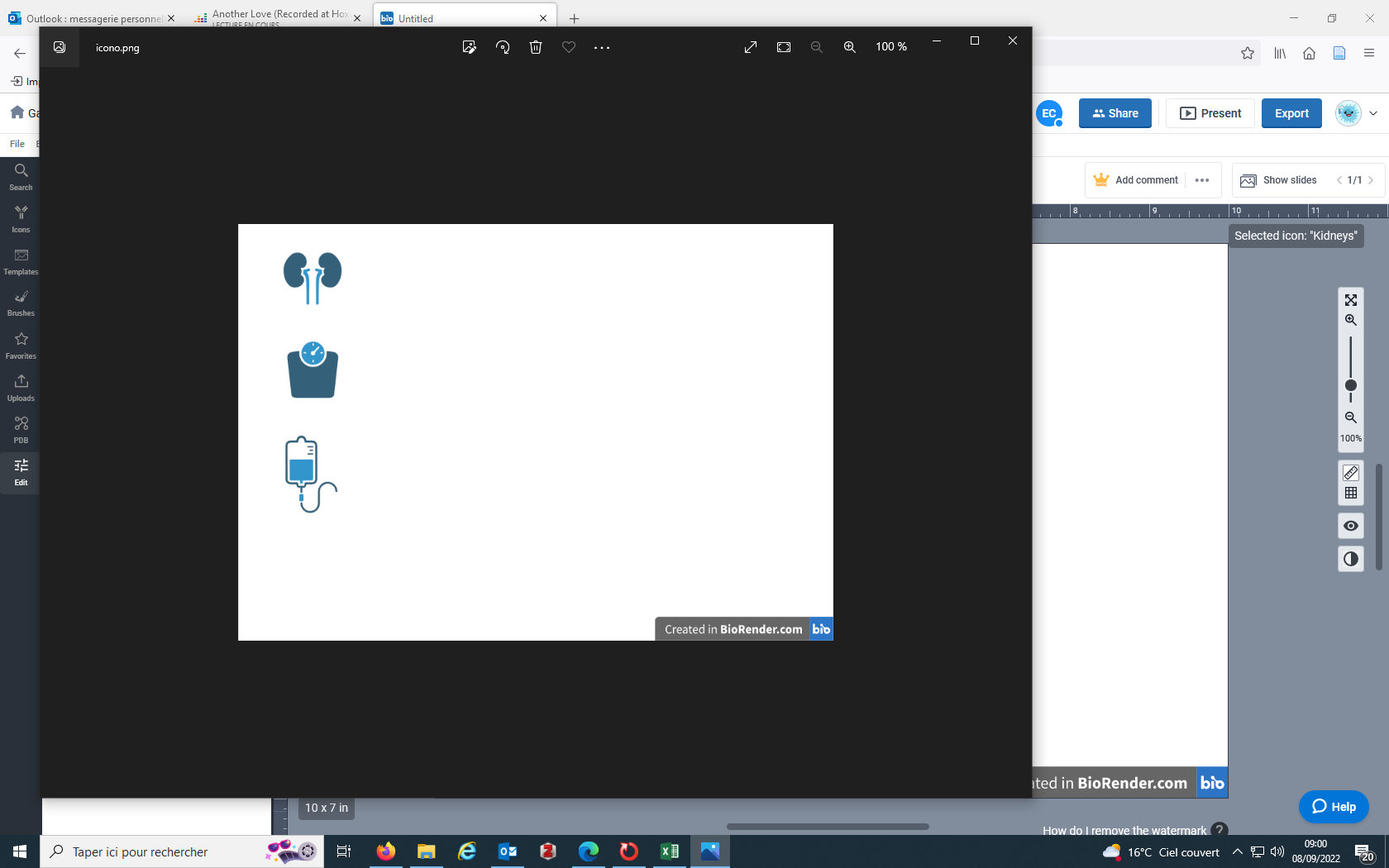 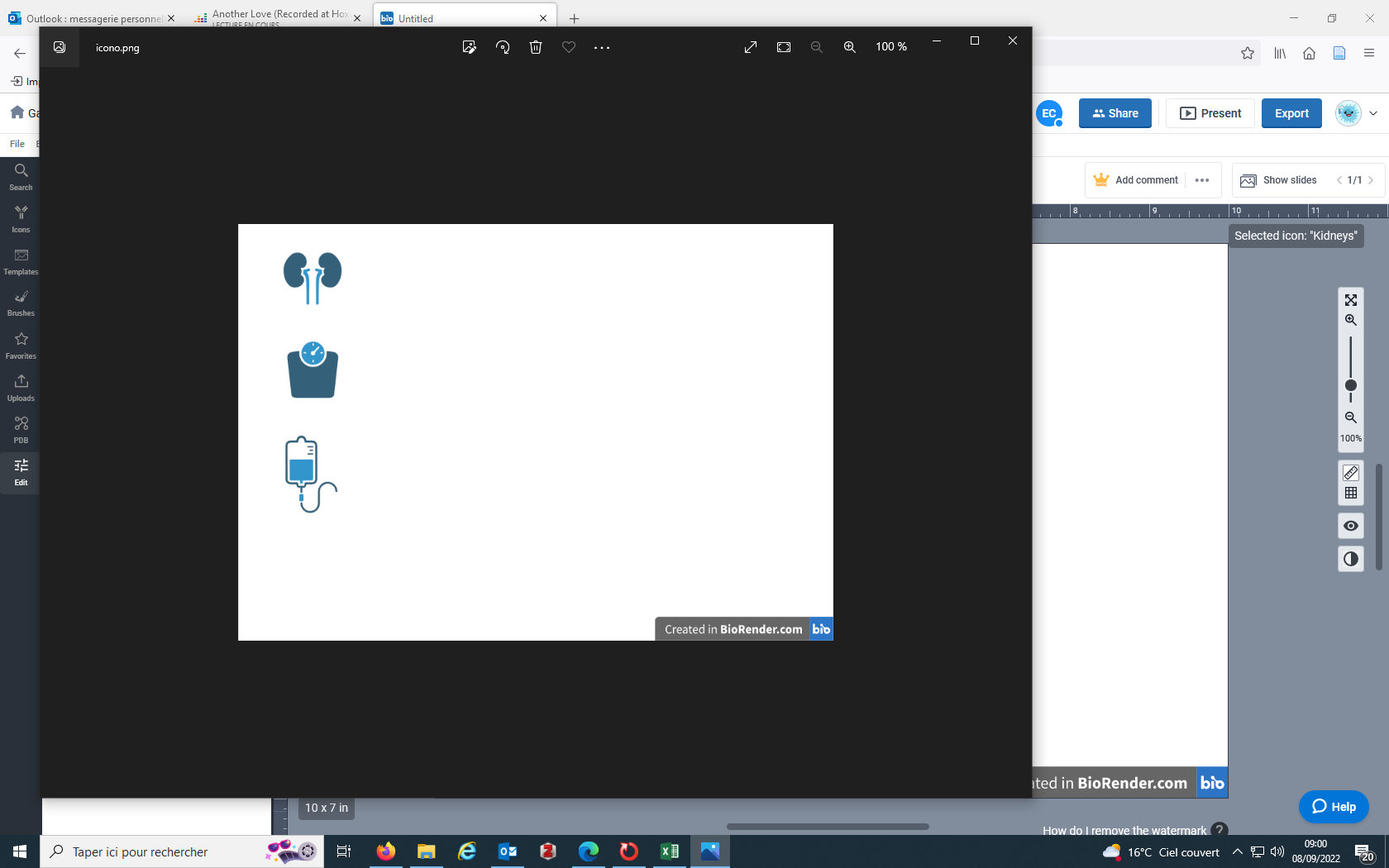 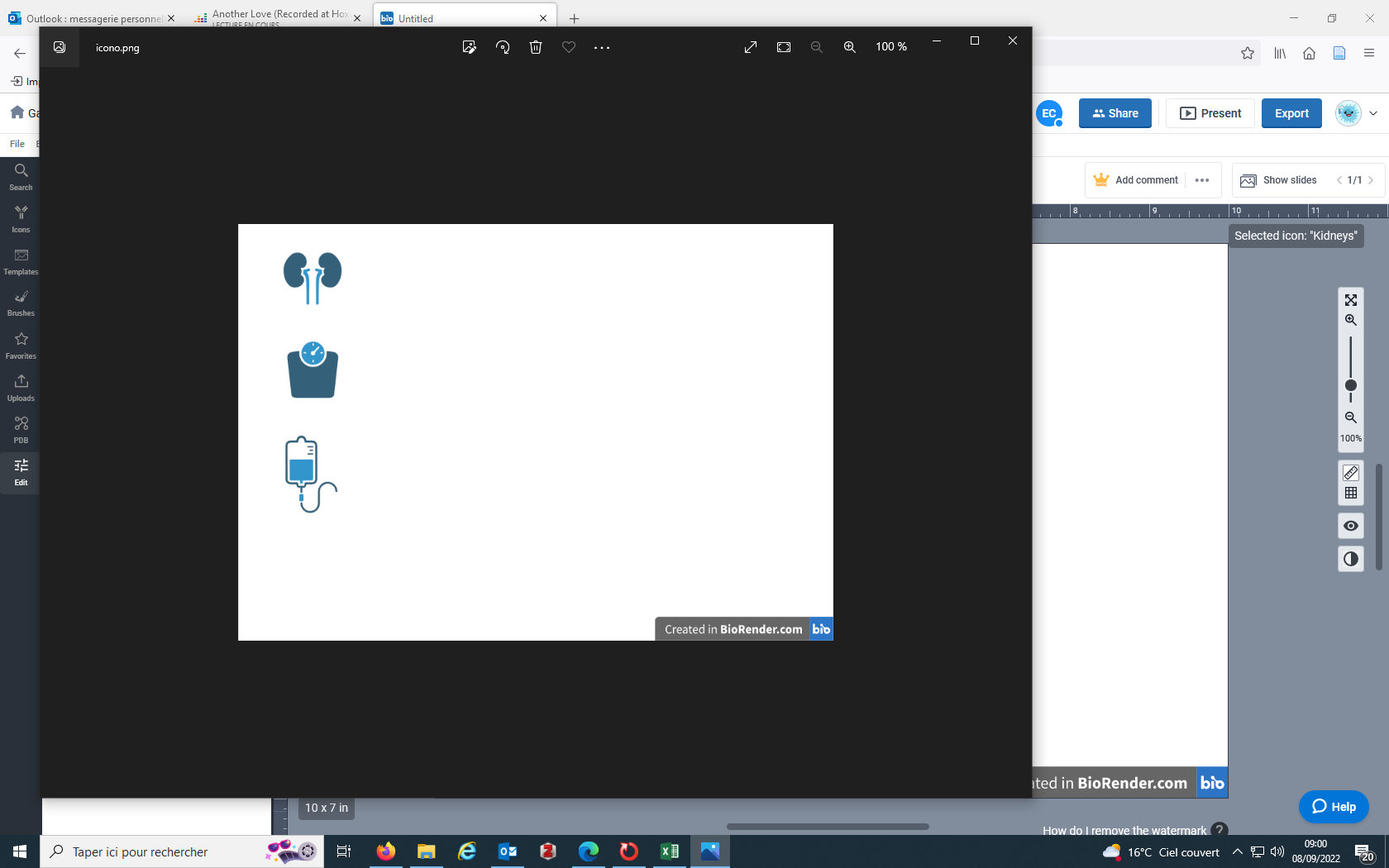 Synthèse réalisée par la  SPILF
Posologies recommandées (3)
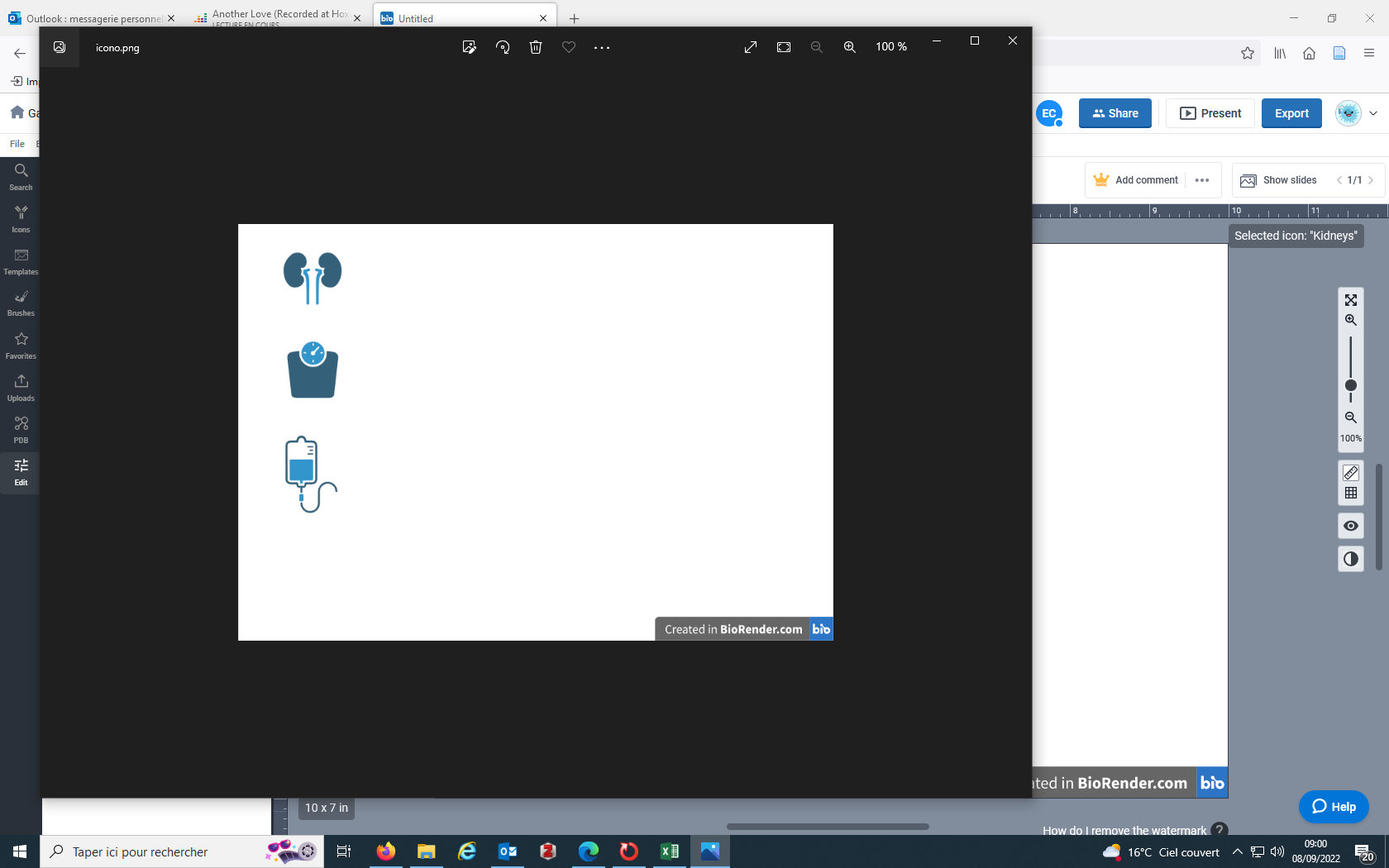 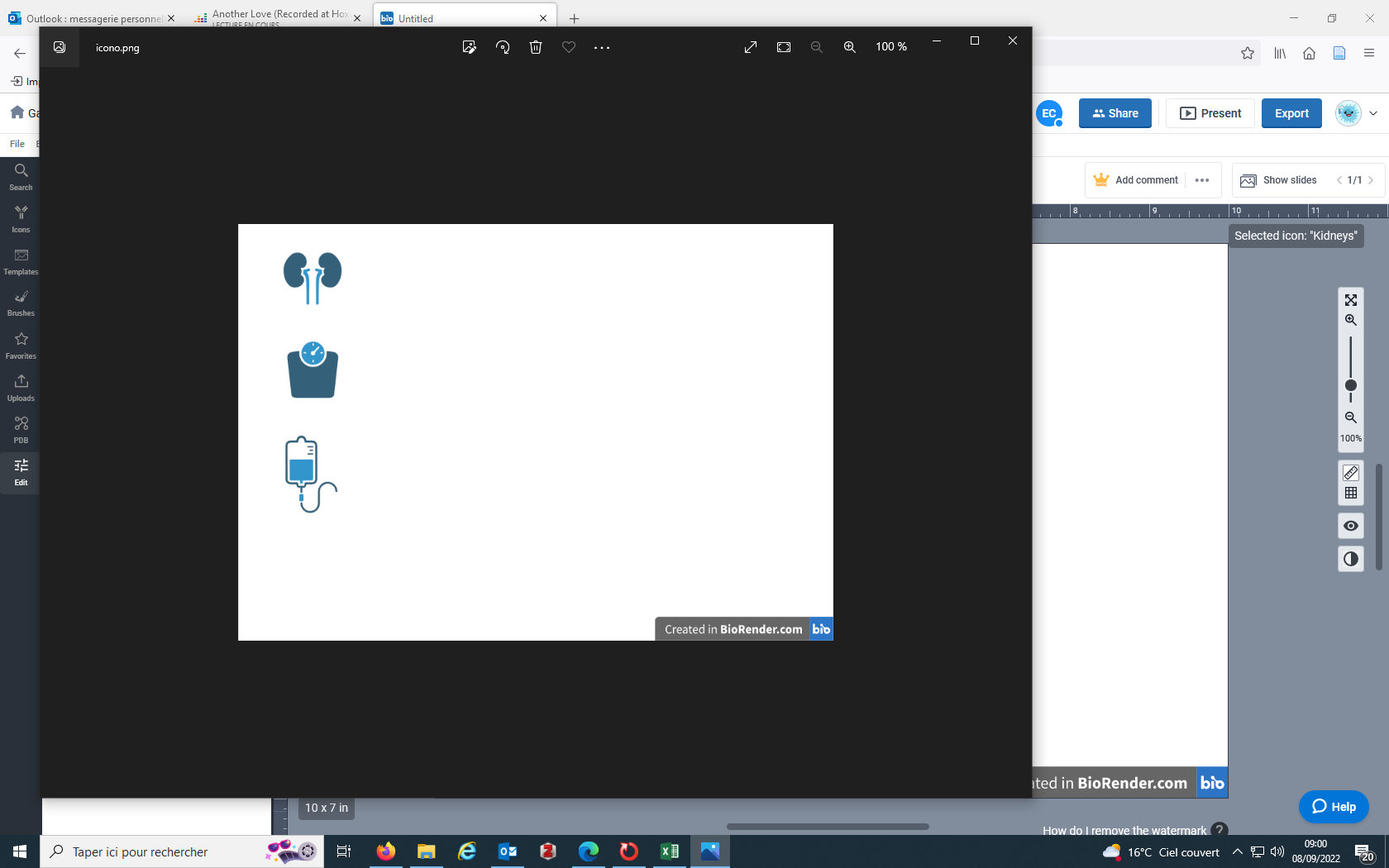 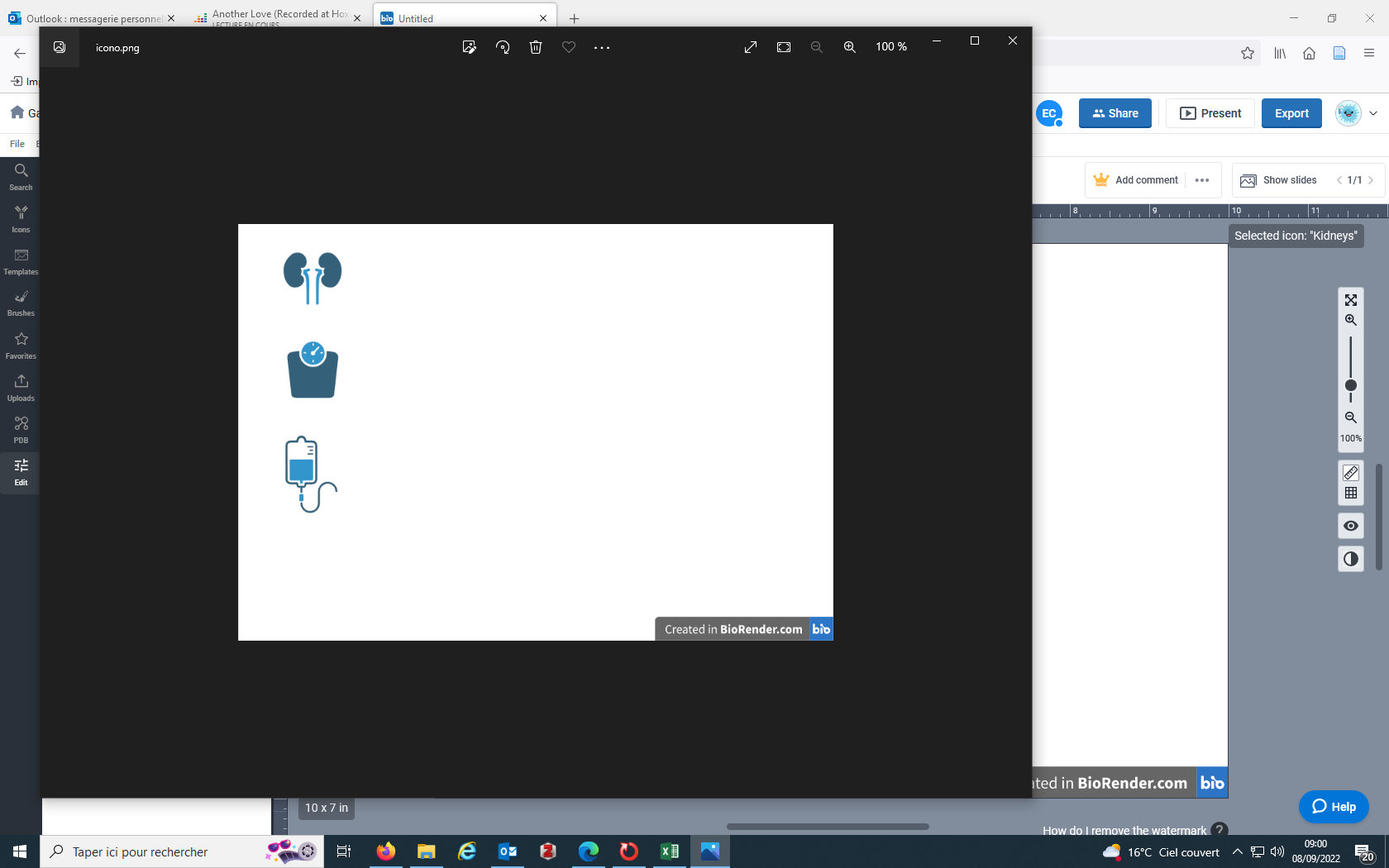 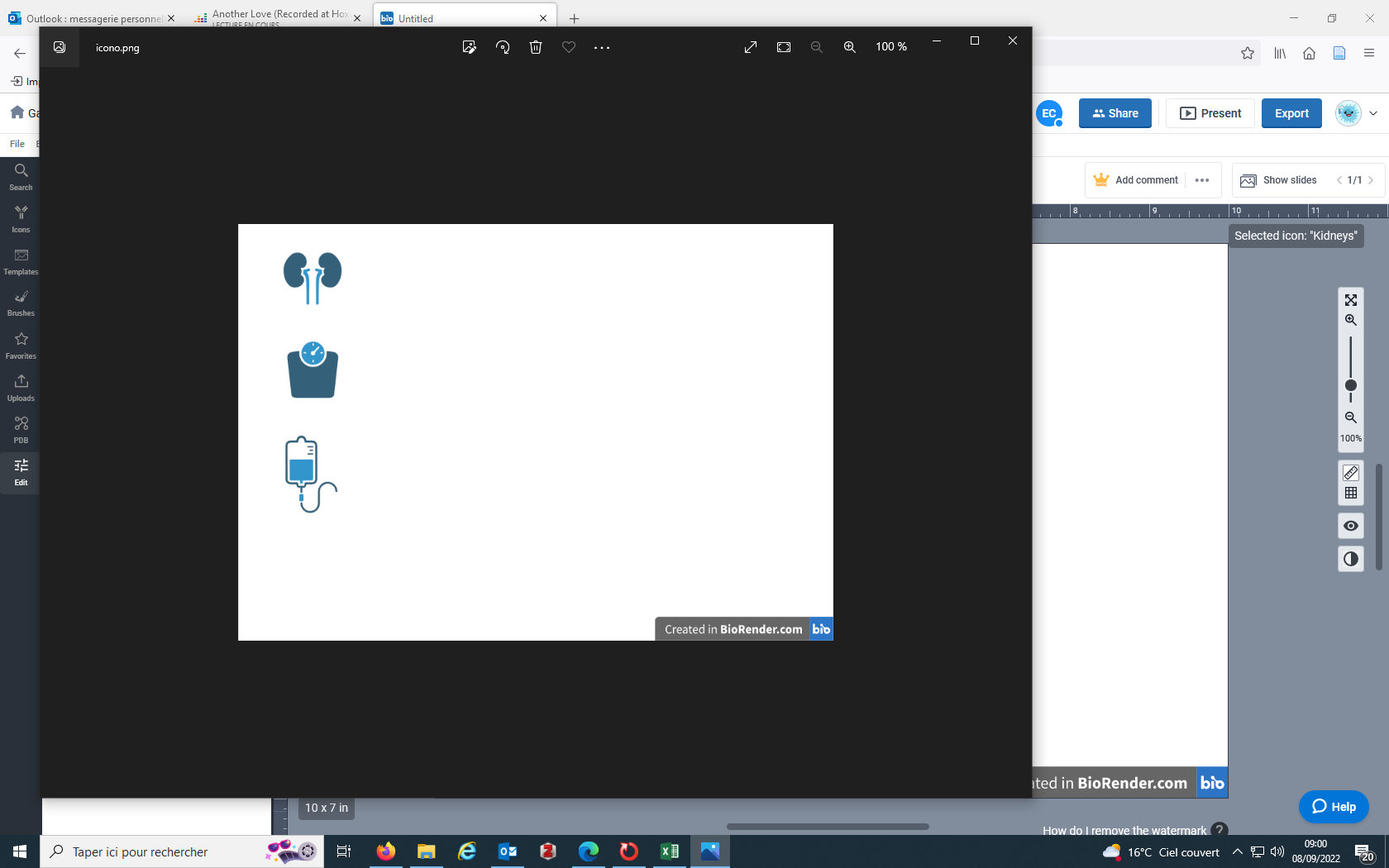 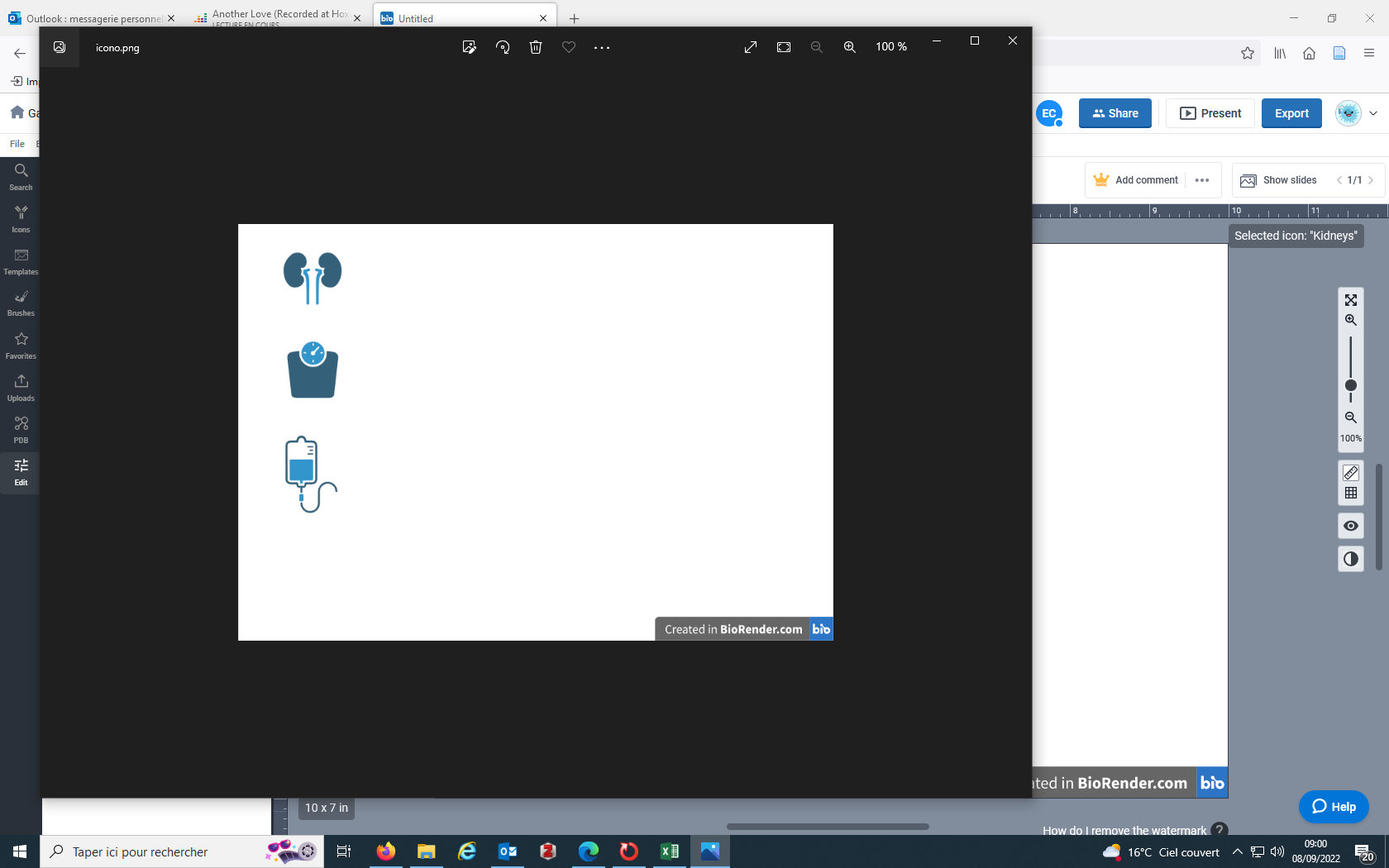 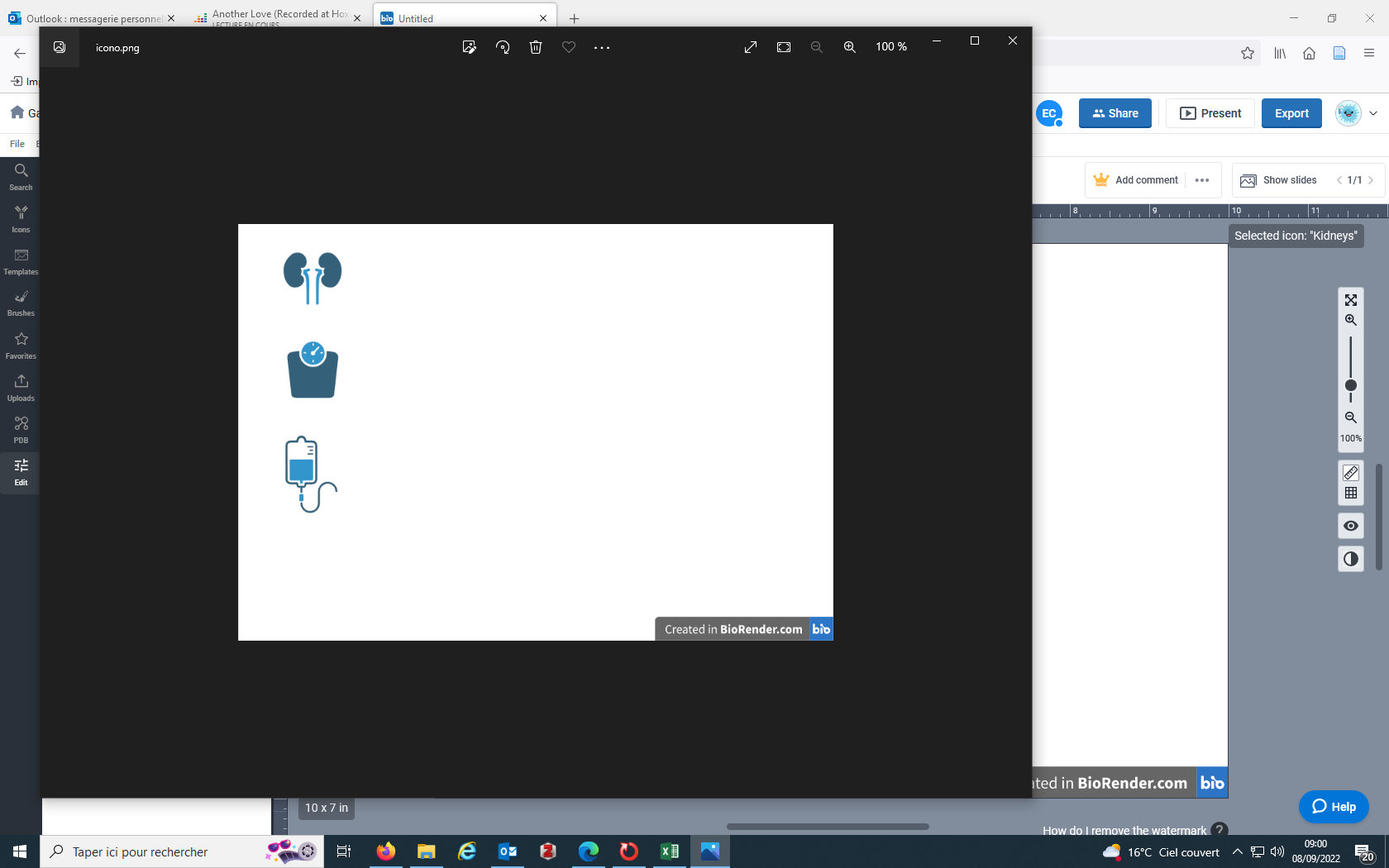 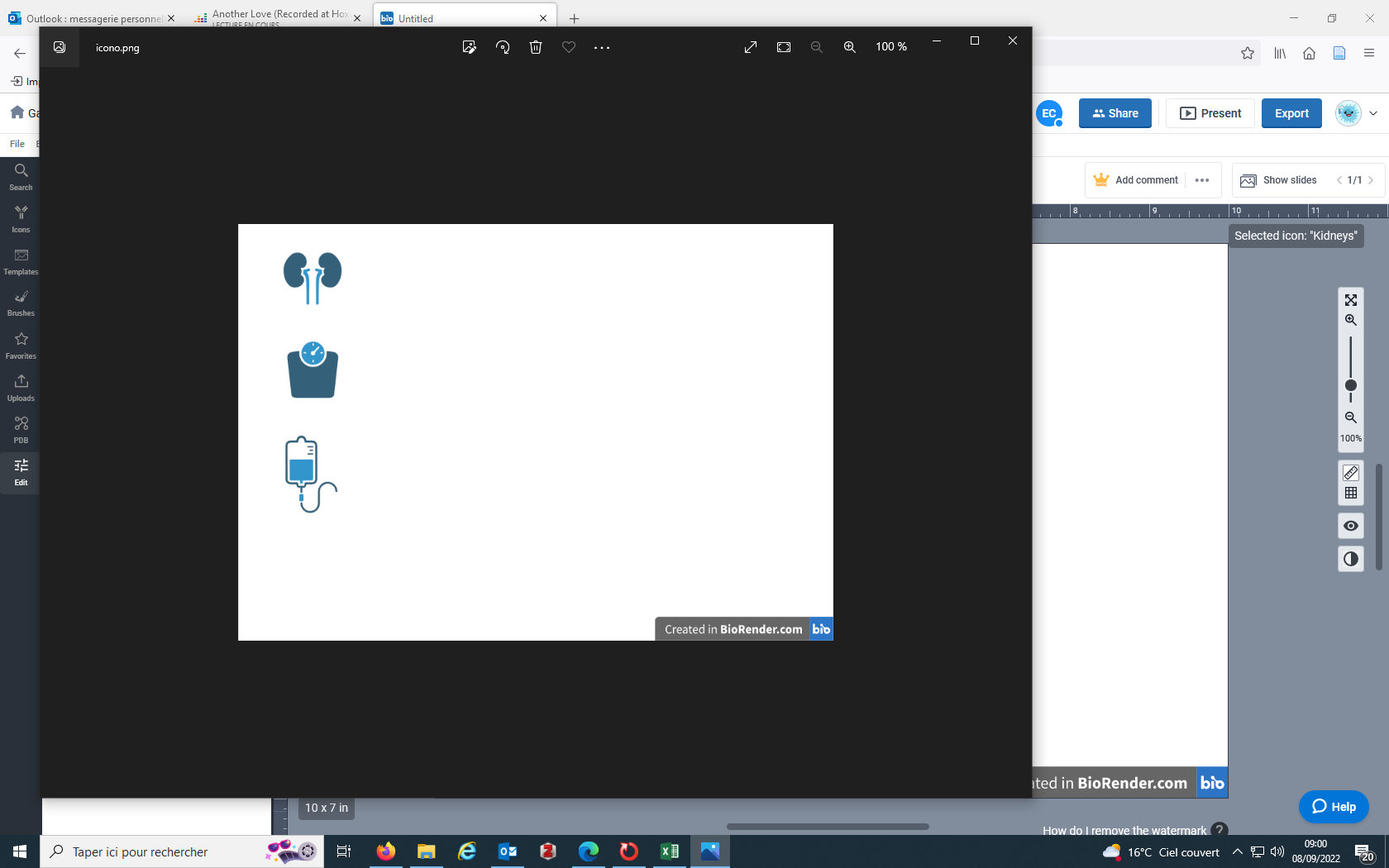 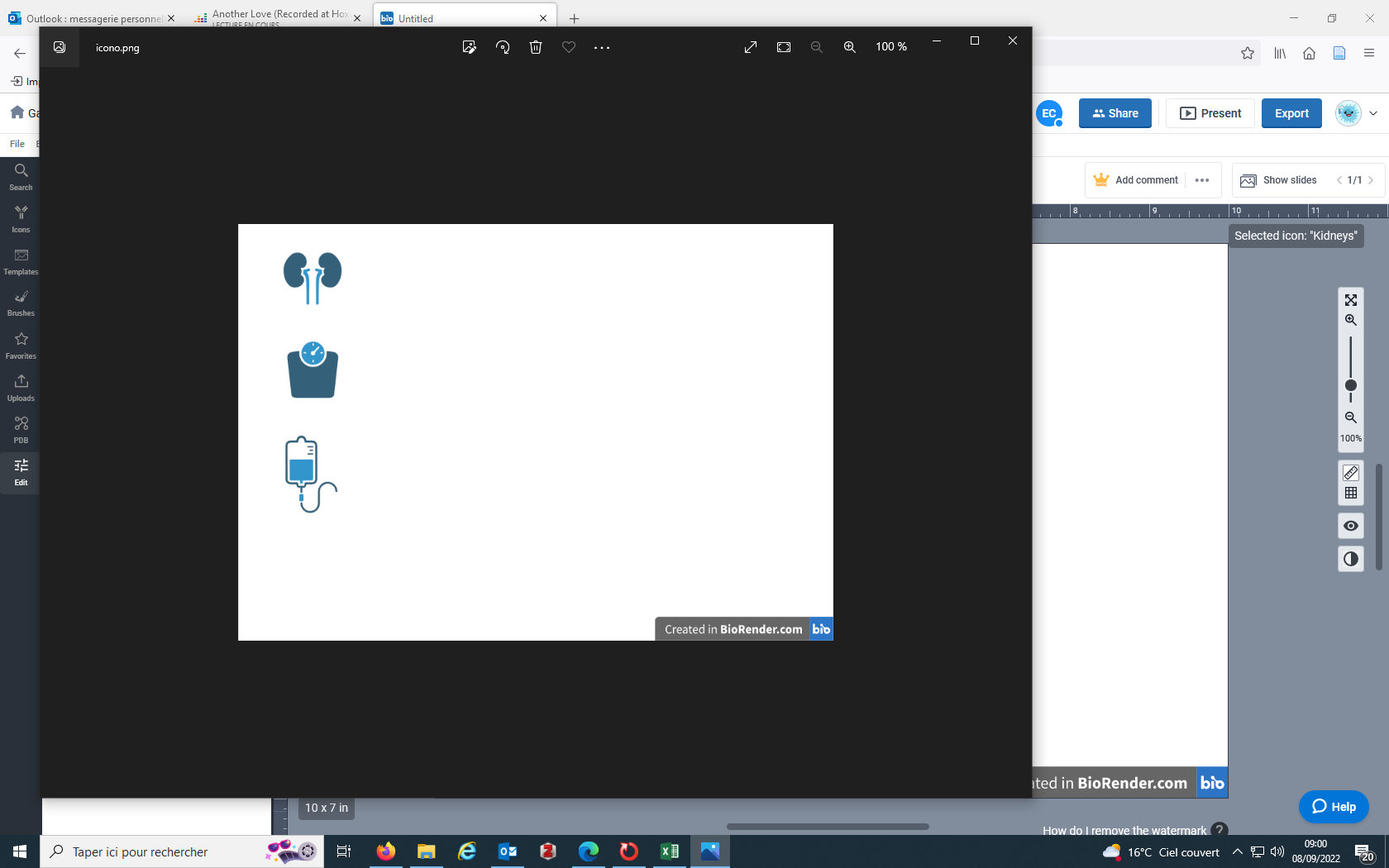 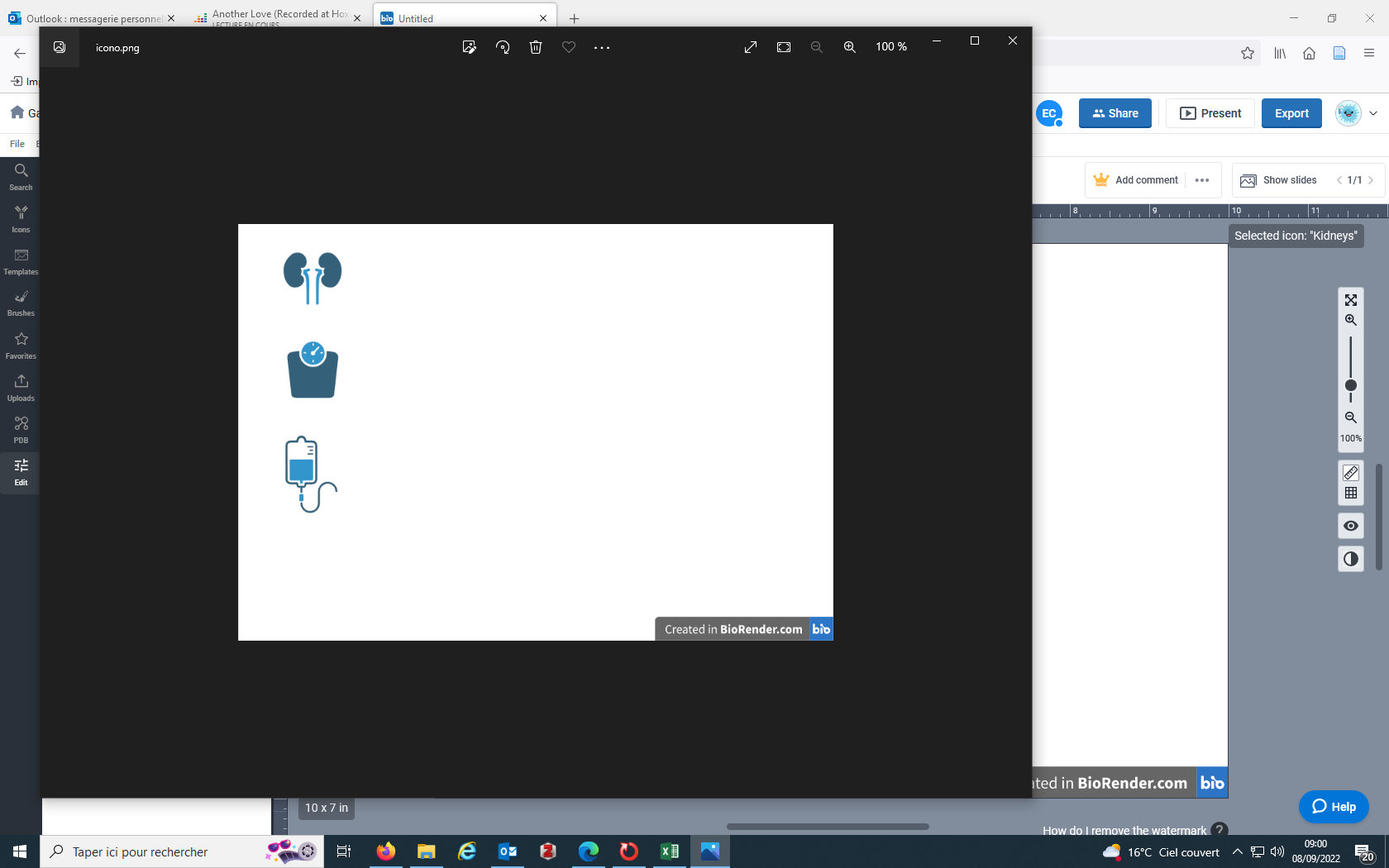 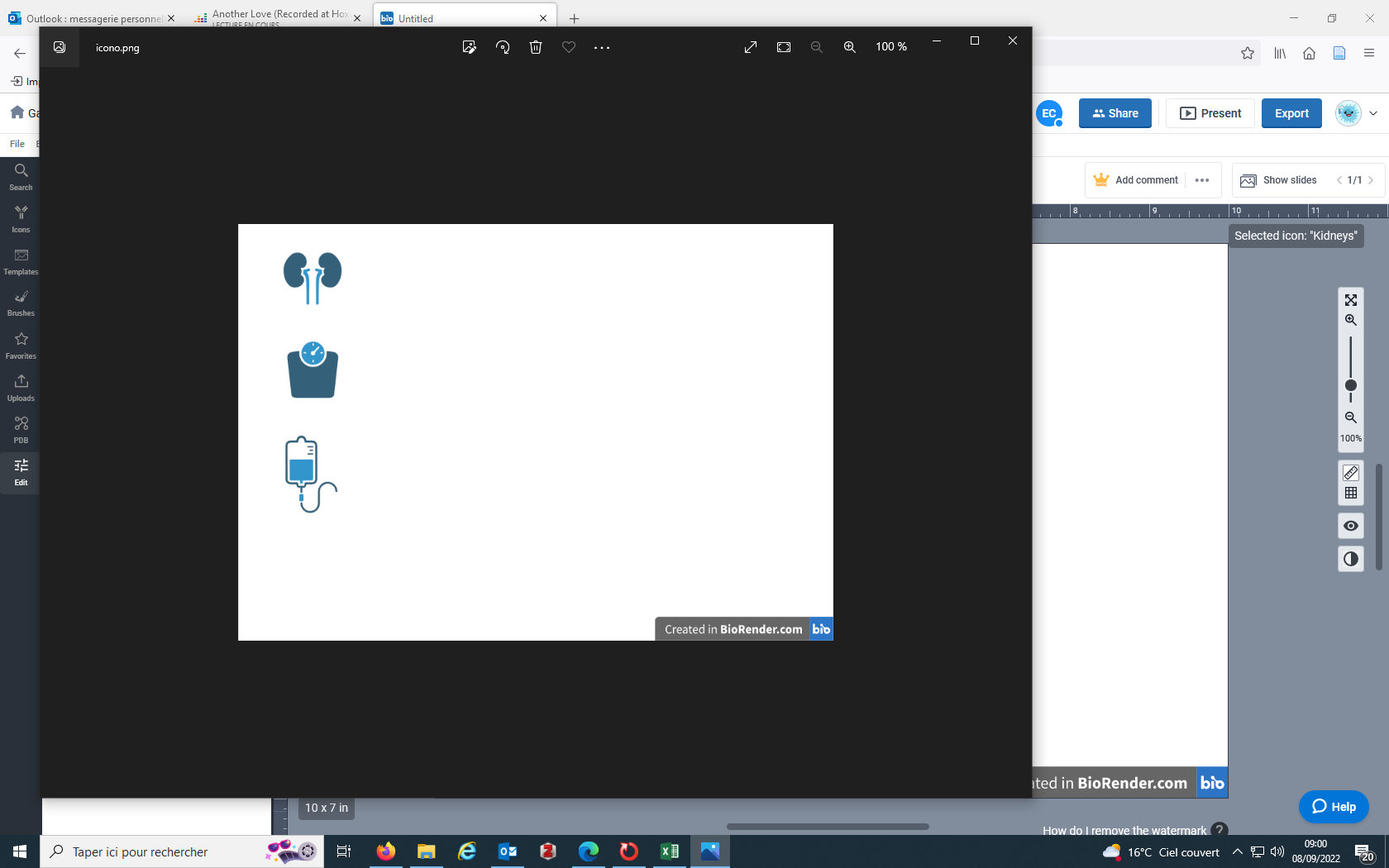 Immobilisation / corset
Spinal Instability Neoplasic Score (SINS) d’après Fischer et al.
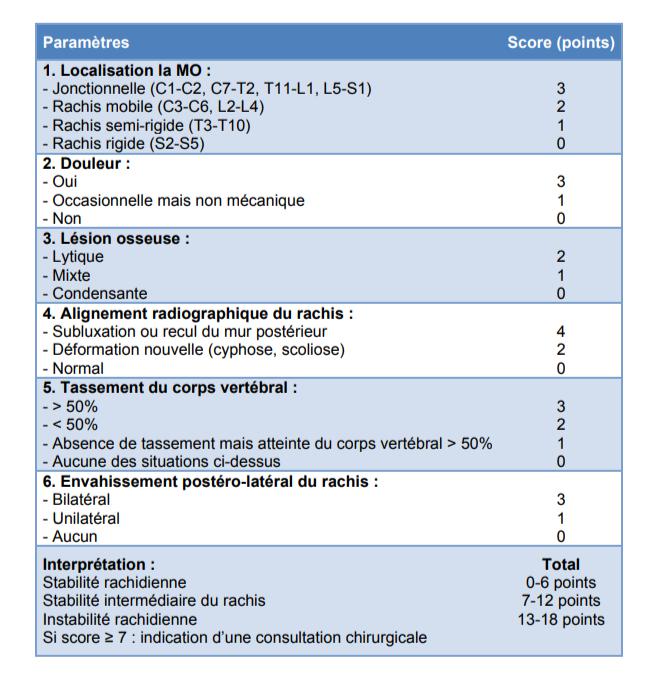 Evaluation de la stabilité du rachis: avis spécialisé.

Décubitus dorsal non recommandé à la phase initiale
En l’absence d’instabilité clinique ou radiologique
En l’absence de douleur.

Stabilité rachidienne : évaluée par le score SINS.
Synthèse réalisée par la  SPILF
Immobilisation / corset
Corset d’immobilisation : 
Pour les IDV cervicales : port permanent
Pour les IDV thoraciques et lombaires : port non recommandé, en l’absence d’instabilité. 
	  Mais le corset peut: 	- limiter les douleurs lors des transferts 
						- favoriser la réhabilitation précoce.

Station assise possible en l’absence de douleur.

Examen neurologique quotidien
délai médian d’apparition d’une complication neurologique : 10 jours.
Synthèse réalisée par la  SPILF
Prise en charge chirurgicale
En cas de radiculalgie : avis médico chirurgical urgent. 

En cas de signe neurologique déficitaire : chirurgie de décompression dans les meilleurs délais (+/- associée à une ostéosynthèse rachidienne). 

En cas d’ostéosynthèse rachidienne : immobilisation par corset non recommandée. 

En présence de signes neurologiques déficitaires et si prise en charge chirurgicale impossible : corticothérapie à discuter.
En cas de sepsis contrôlé
ET
En cas d’antibiothérapie adaptée
ET
Après avis spécialisé
Synthèse réalisée par la  SPILF
Suivi des IDV
Durée du suivi recommandé après arrêt des antibiotiques : 
Sur rachis natif : 1 an
Sur matériel : 2 ans.

Seul biomarqueur pouvant être utilisé : CRP.

Imagerie :
Pas d’IRM en cas de bonne évolution clinique. 
Si IDV érosive : radiographies face et profil pour suivi de la stabilité rachidienne
Synthèse réalisée par la  SPILF